Welcome to CSE 121!
Brett Wortzman/Elba Garza
Autumn 2022
Agenda
About us
About this course
Learning objectives
Other similar courses
Course components
Our learning model
Tools and resources
Course Website
Ed
Hello, World!
Assessment and grading
Collaboration
Lesson 0 - Autumn 2022
2
[Speaker Notes: Brett]
Agenda
About us
About this course
Learning objectives
Other similar courses
Course components
Our learning model
Tools and resources
Course Website
Ed
Hello, World!
Assessment and grading
Collaboration
Lesson 0 - Autumn 2022
3
[Speaker Notes: :32
Brett]
Hi, I’m Brett! (he/him)
Associate Teaching Professor
Frequent intro CS instructor 
Lead designer/developer of new 12X curriculum
Also interested in CS education/pedagogy
Previously: 
trained CS teachers
developed CS curriculum
taught high school CS
worked as a software engineer
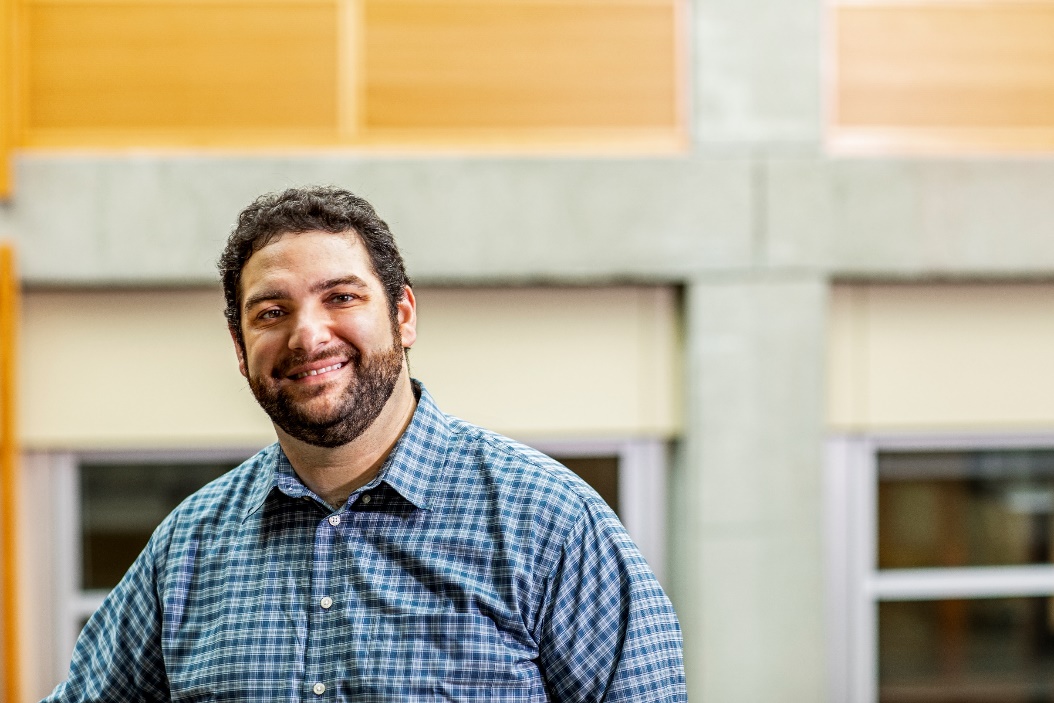 Lesson 0 - Autumn 2022
4
[Speaker Notes: Brett]
Hi, I’m Elba! (she/her)
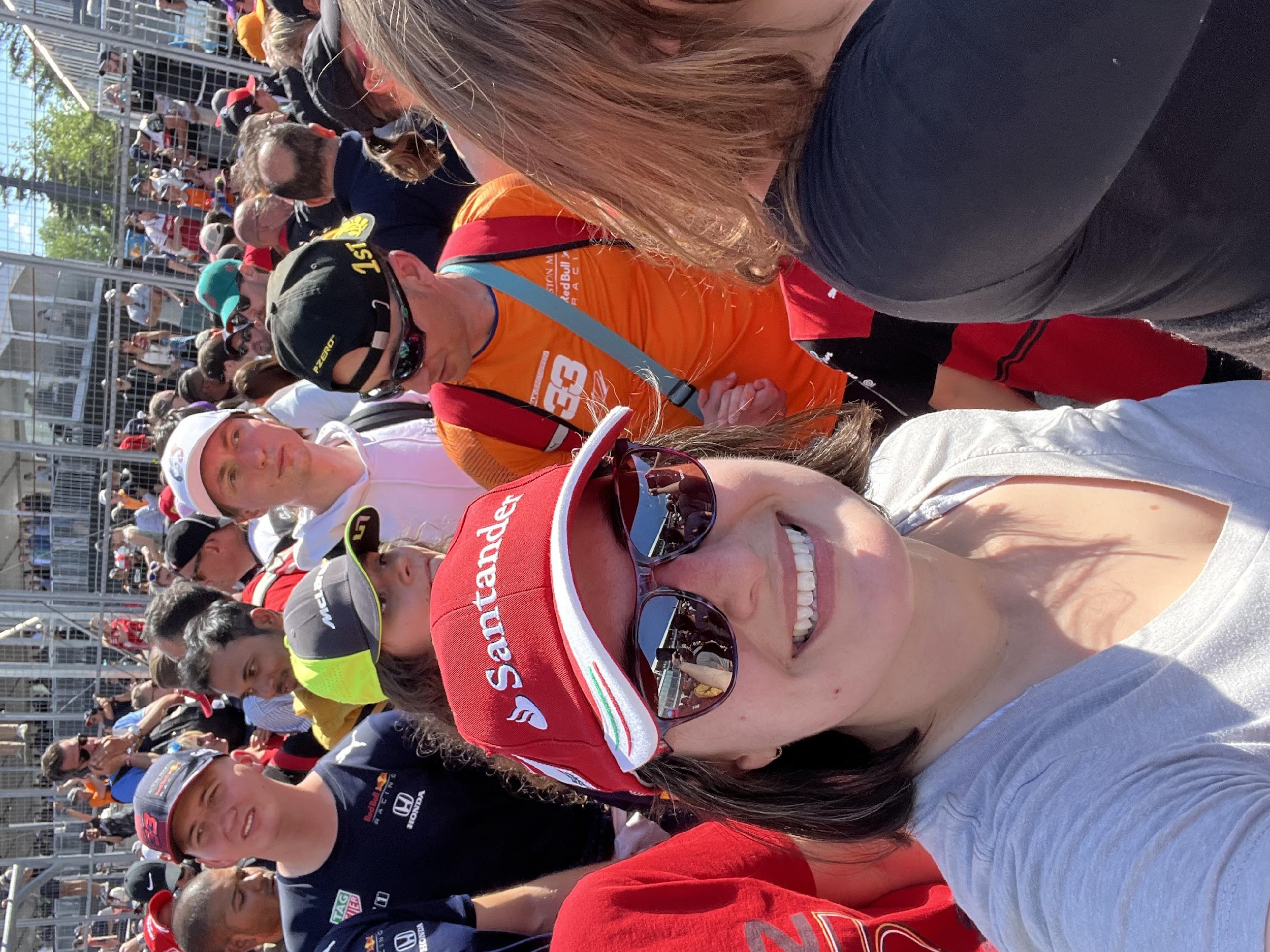 Newly minted Assistant Teaching Professor
PhD in CS (Computer Architecture)
Previously: 
taught CSCE 121... at a different university!
TA’d multiple CS courses
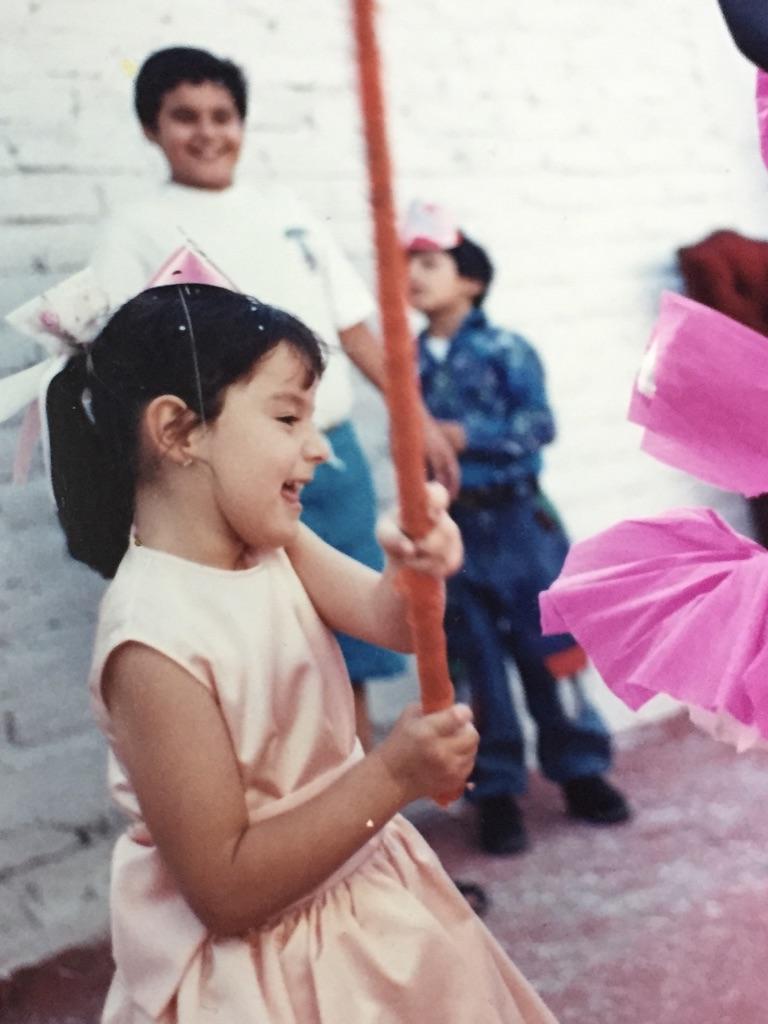 Lesson 0 - Autumn 2022
5
[Speaker Notes: Elba]
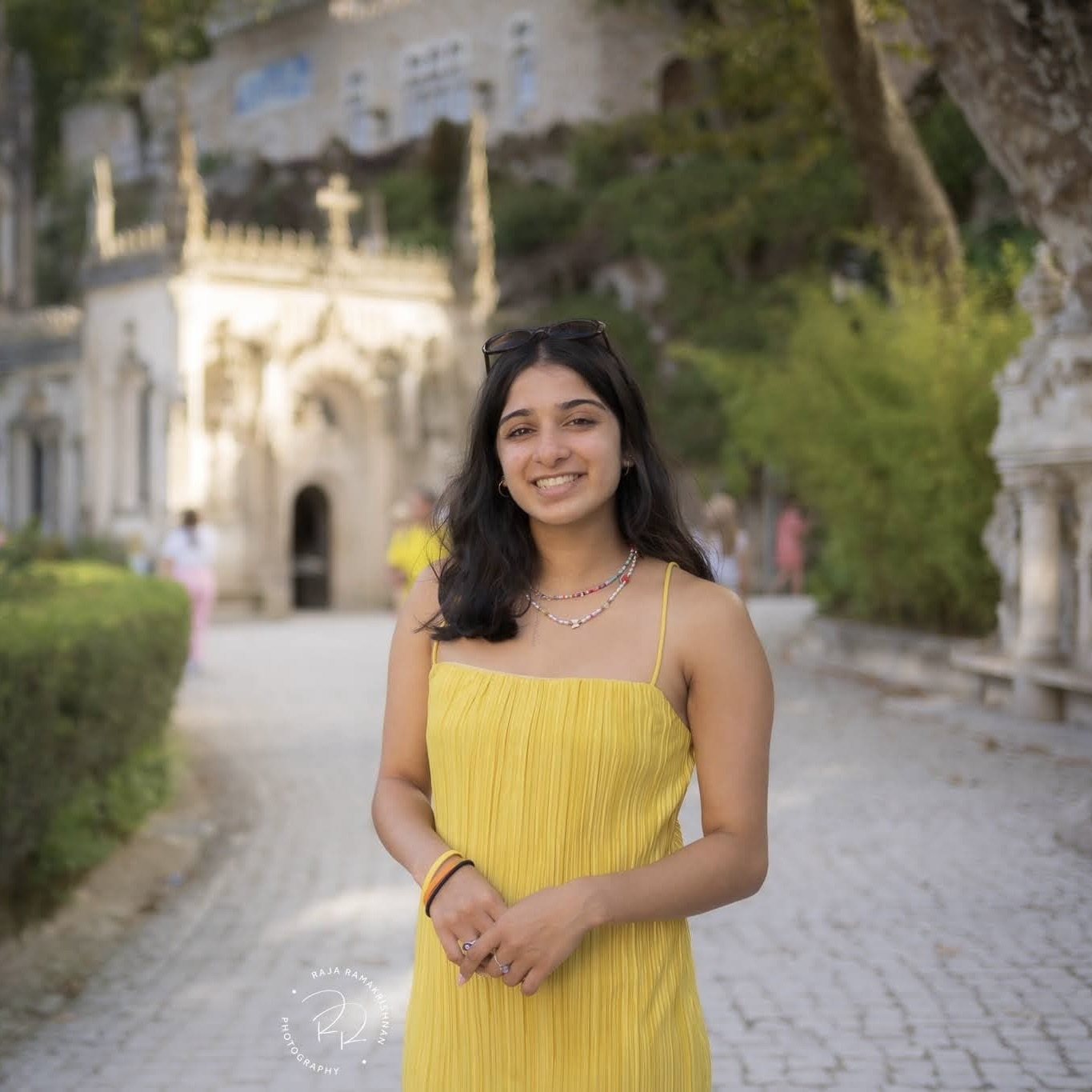 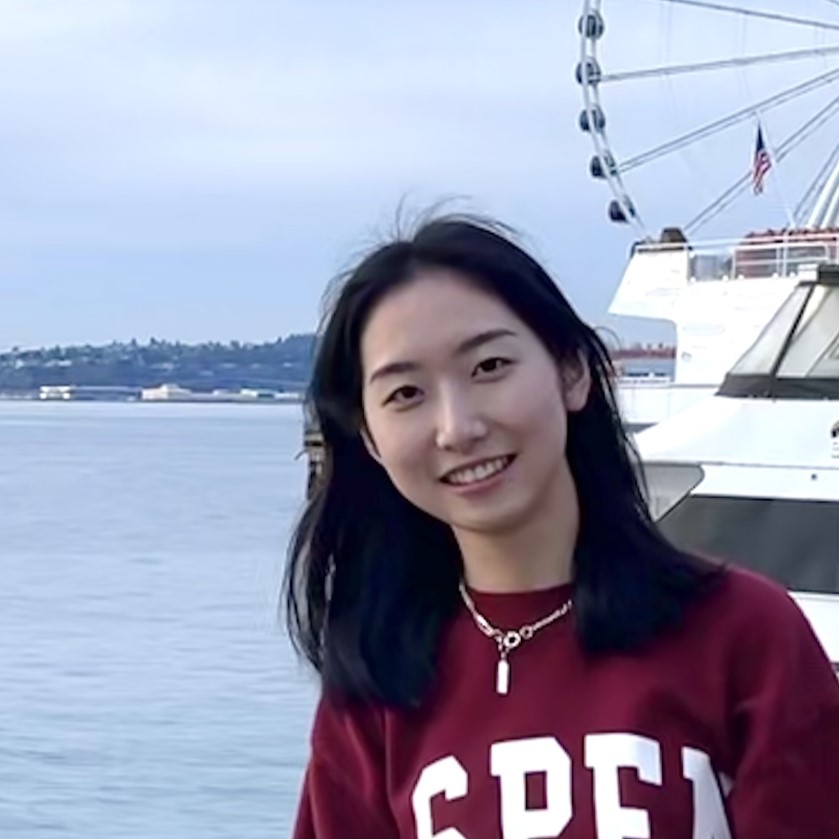 Meet (most of) your 42 TAs!
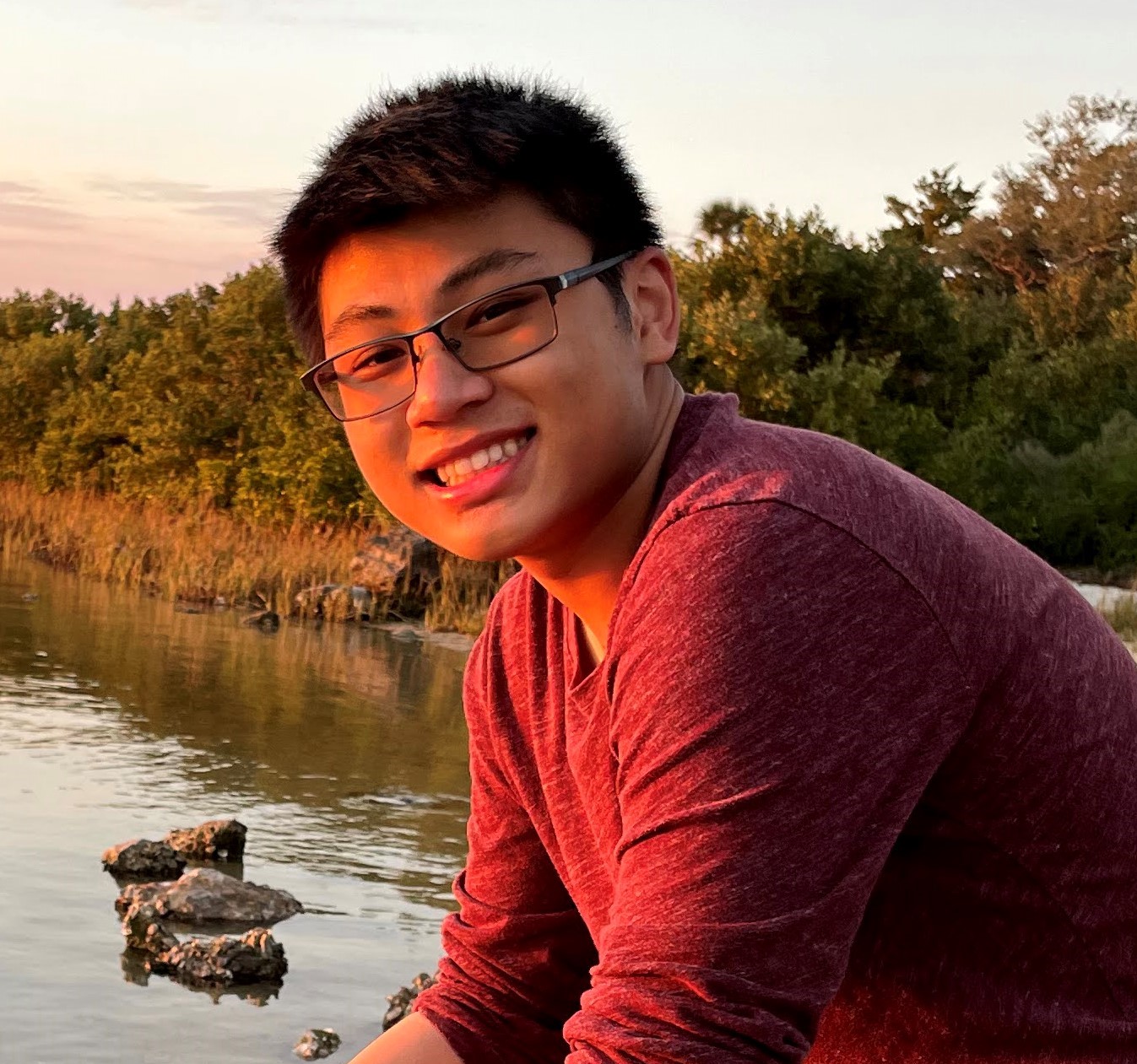 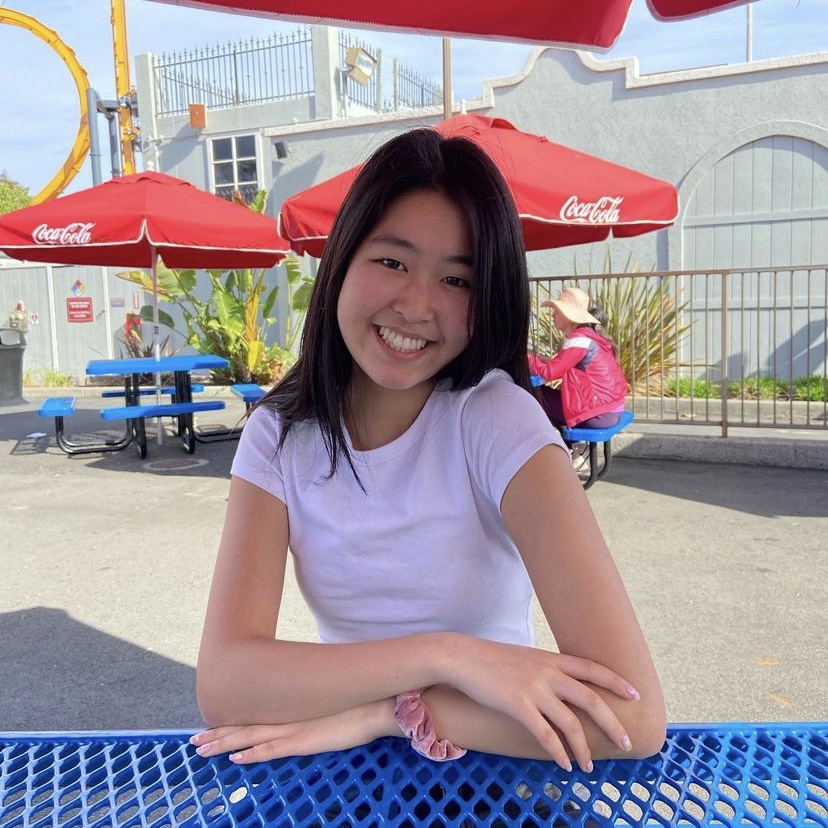 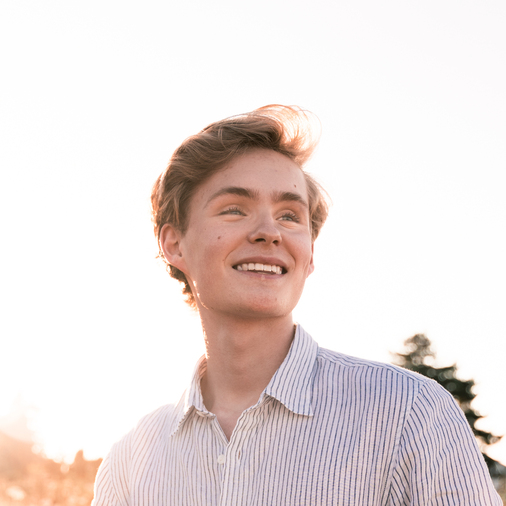 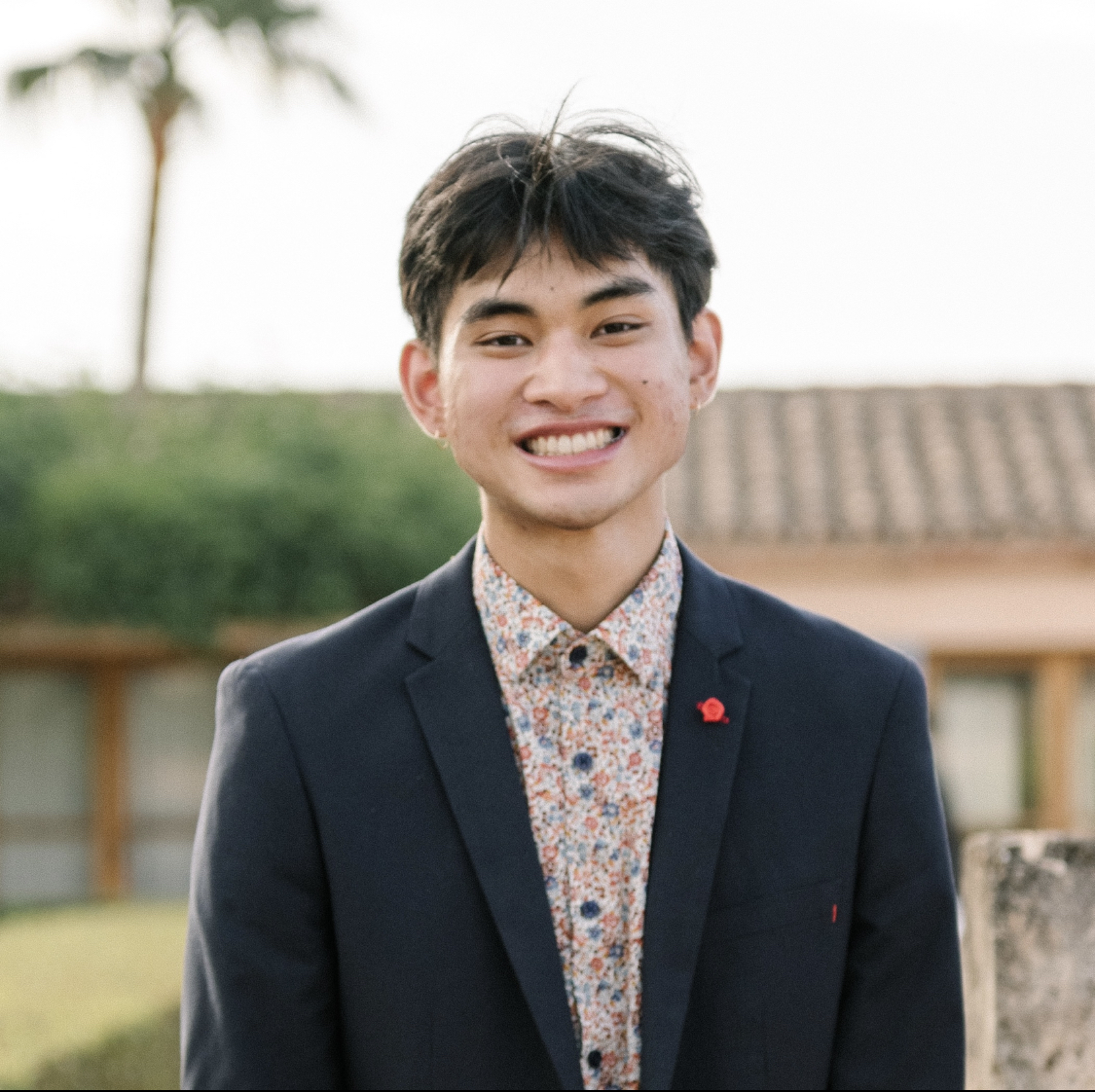 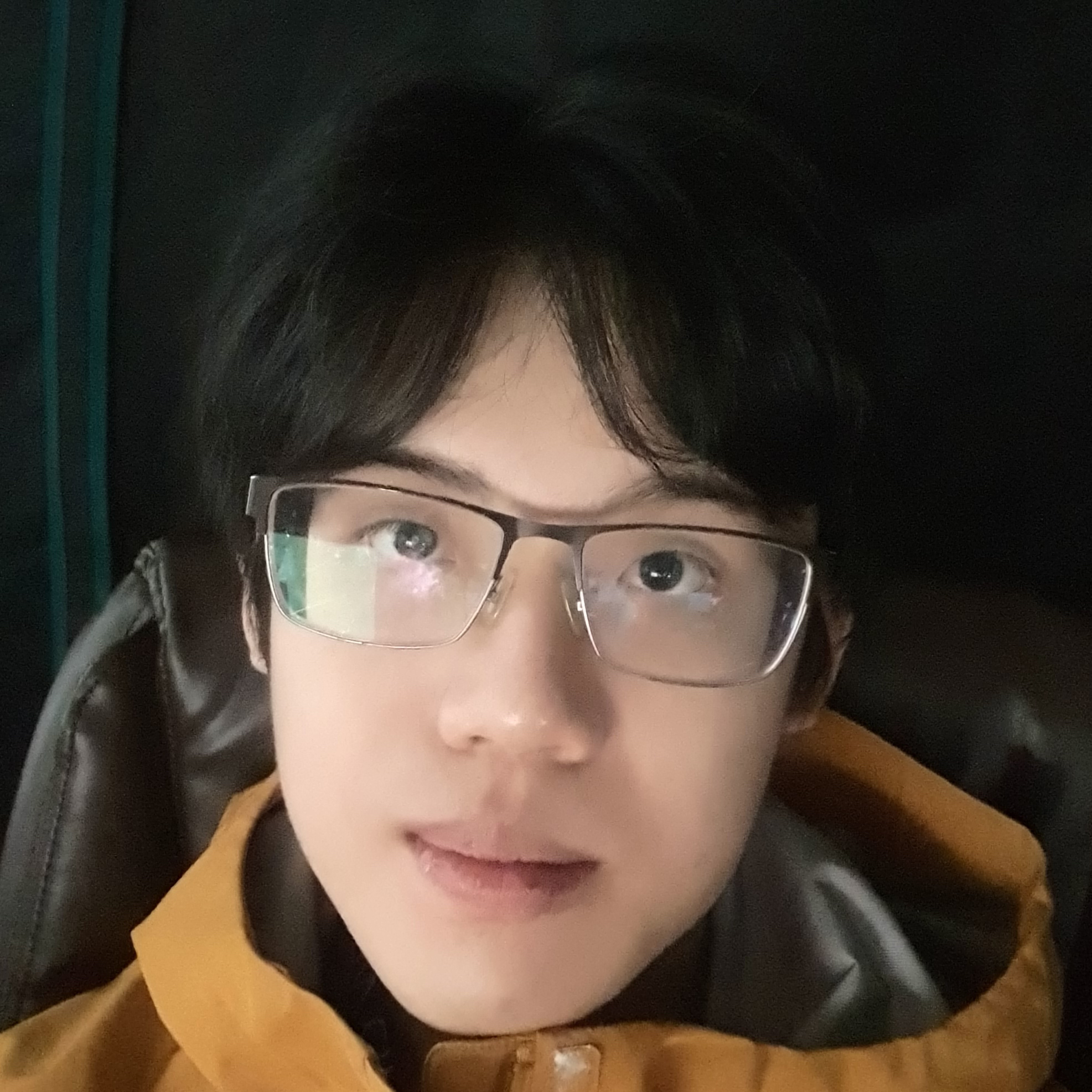 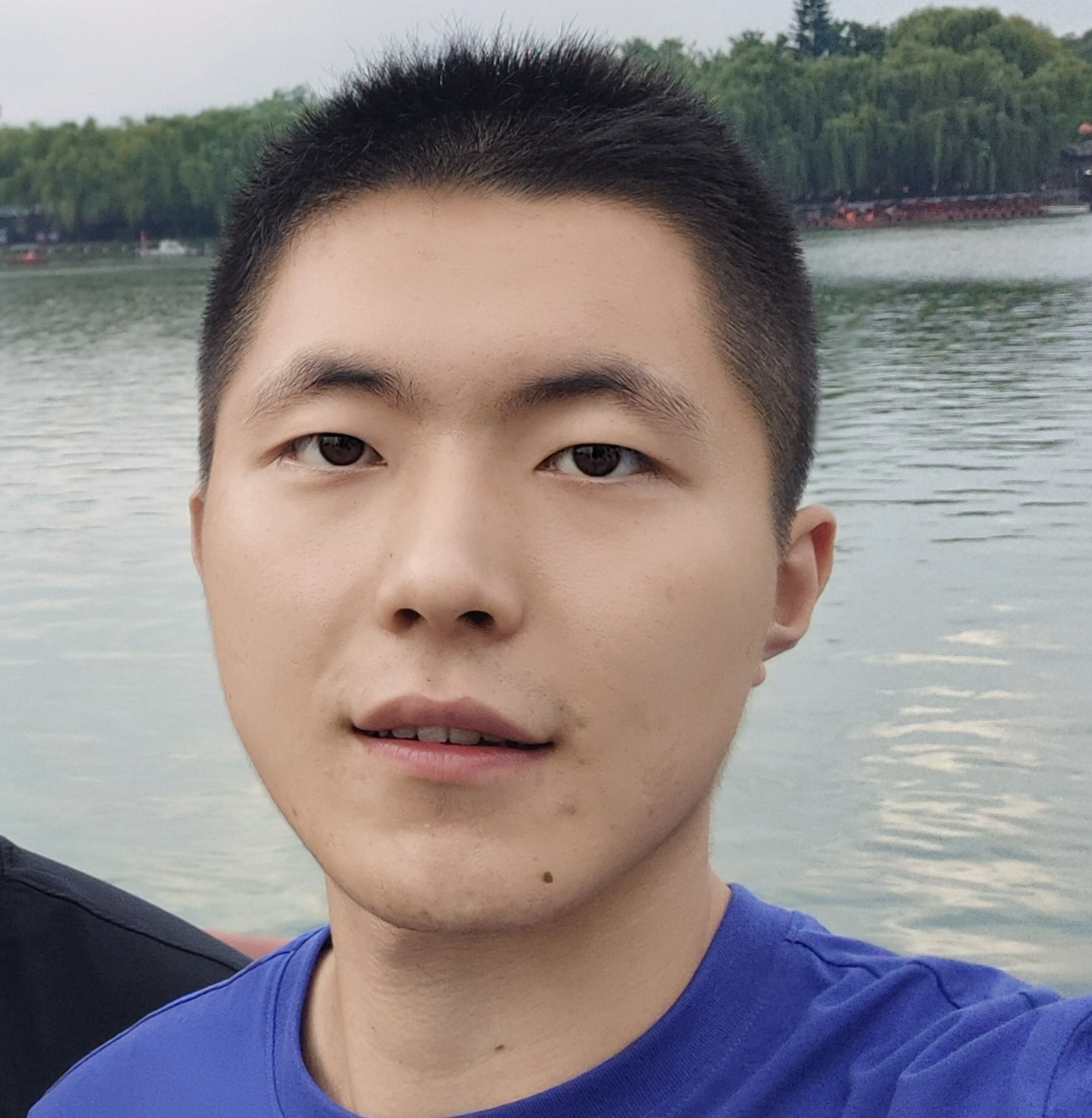 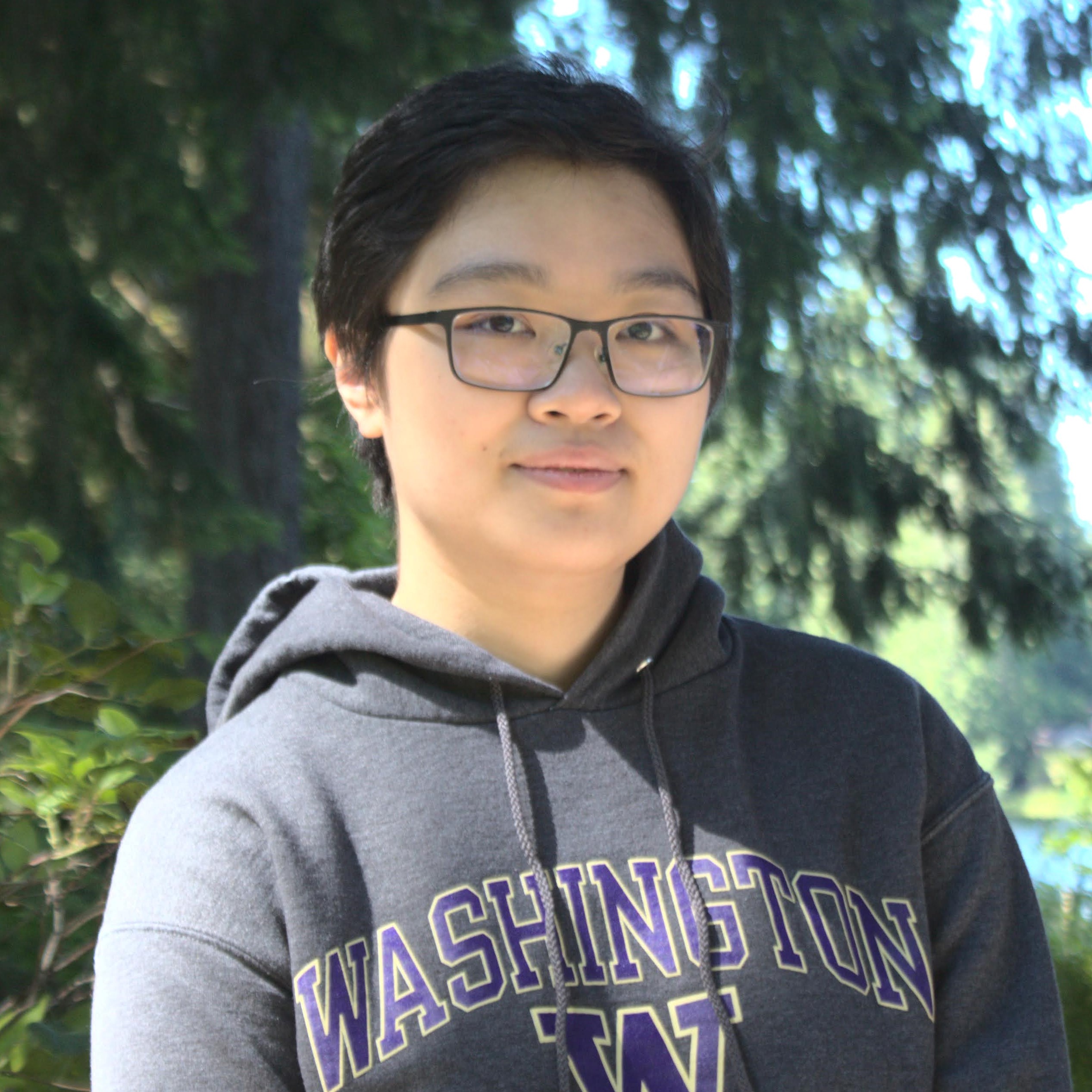 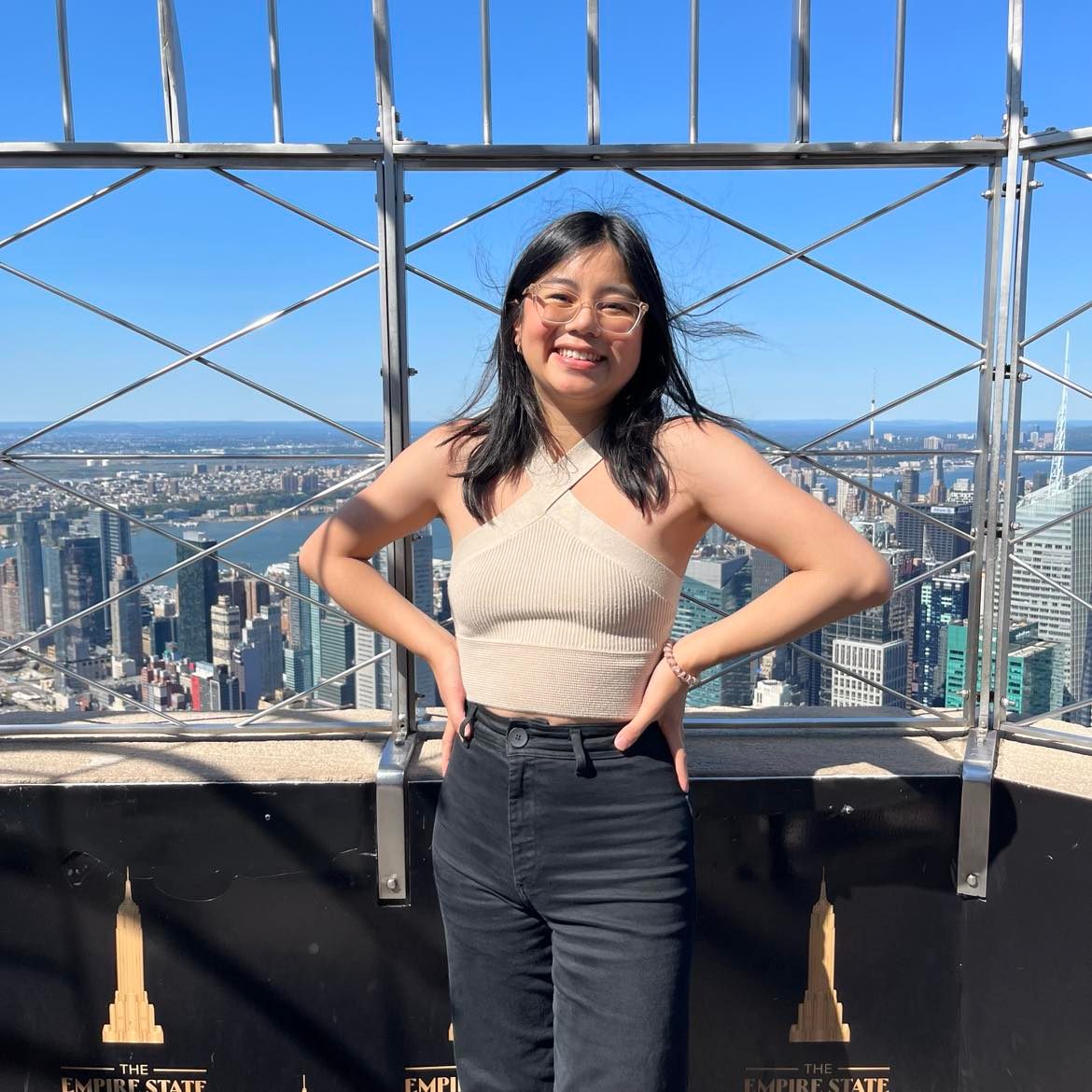 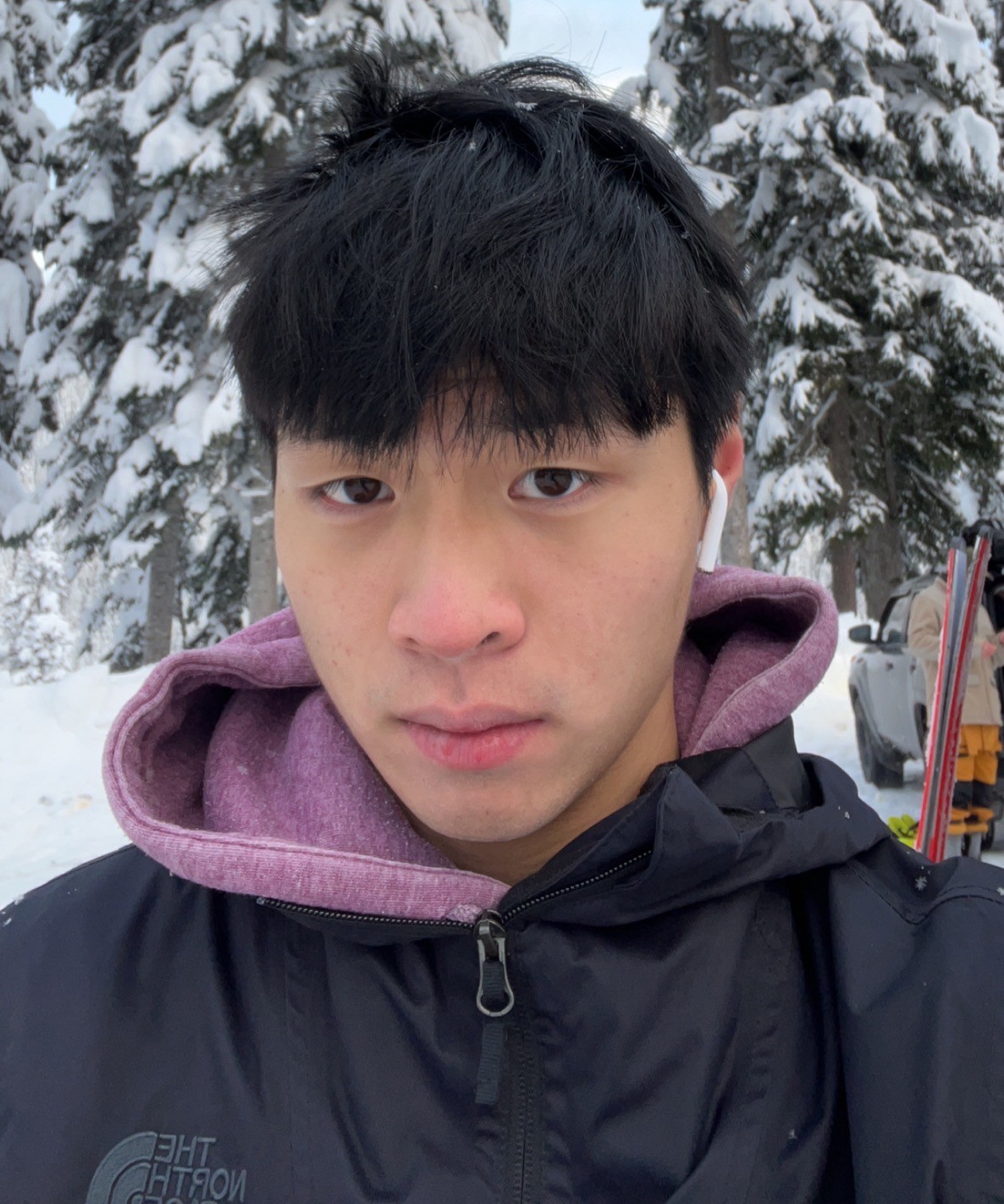 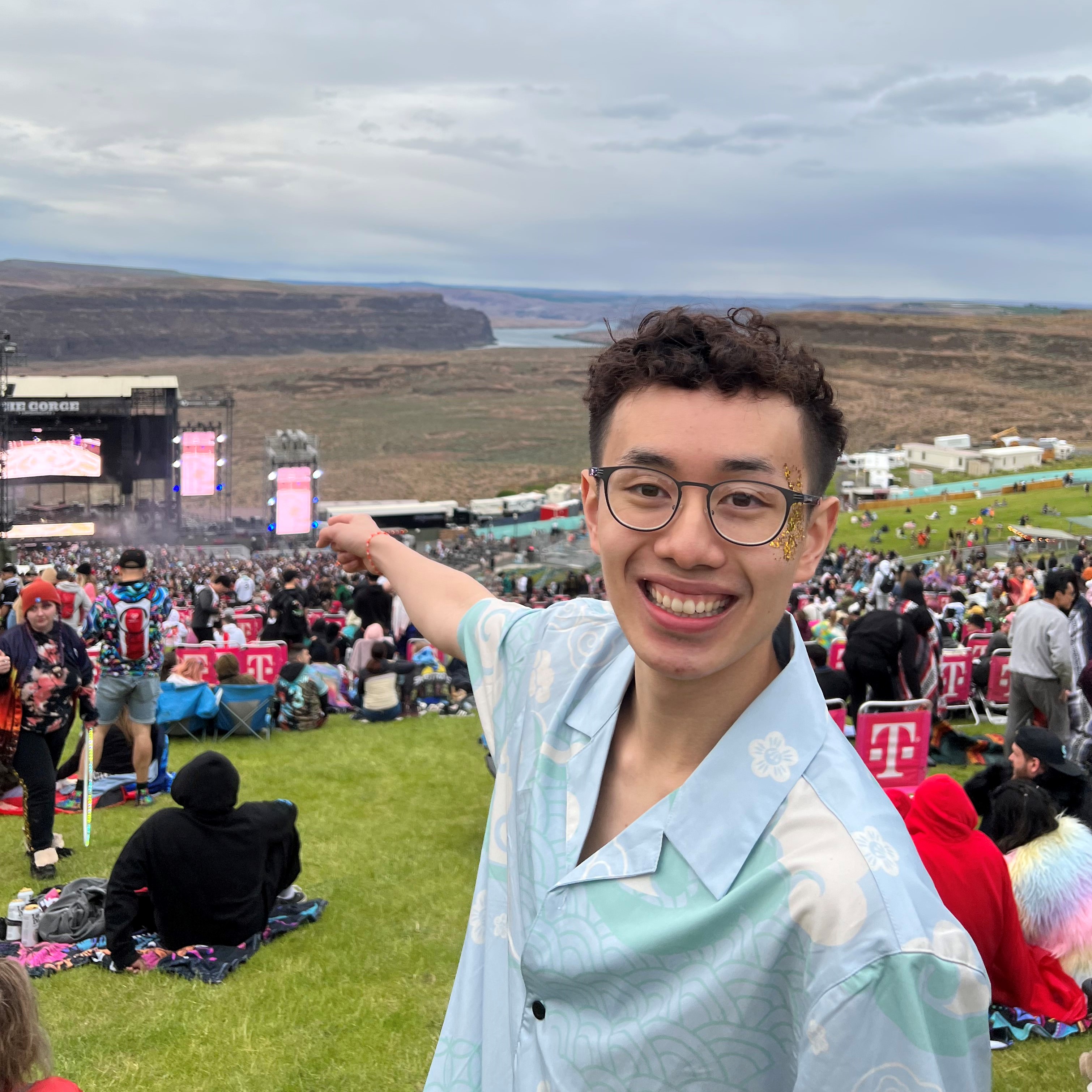 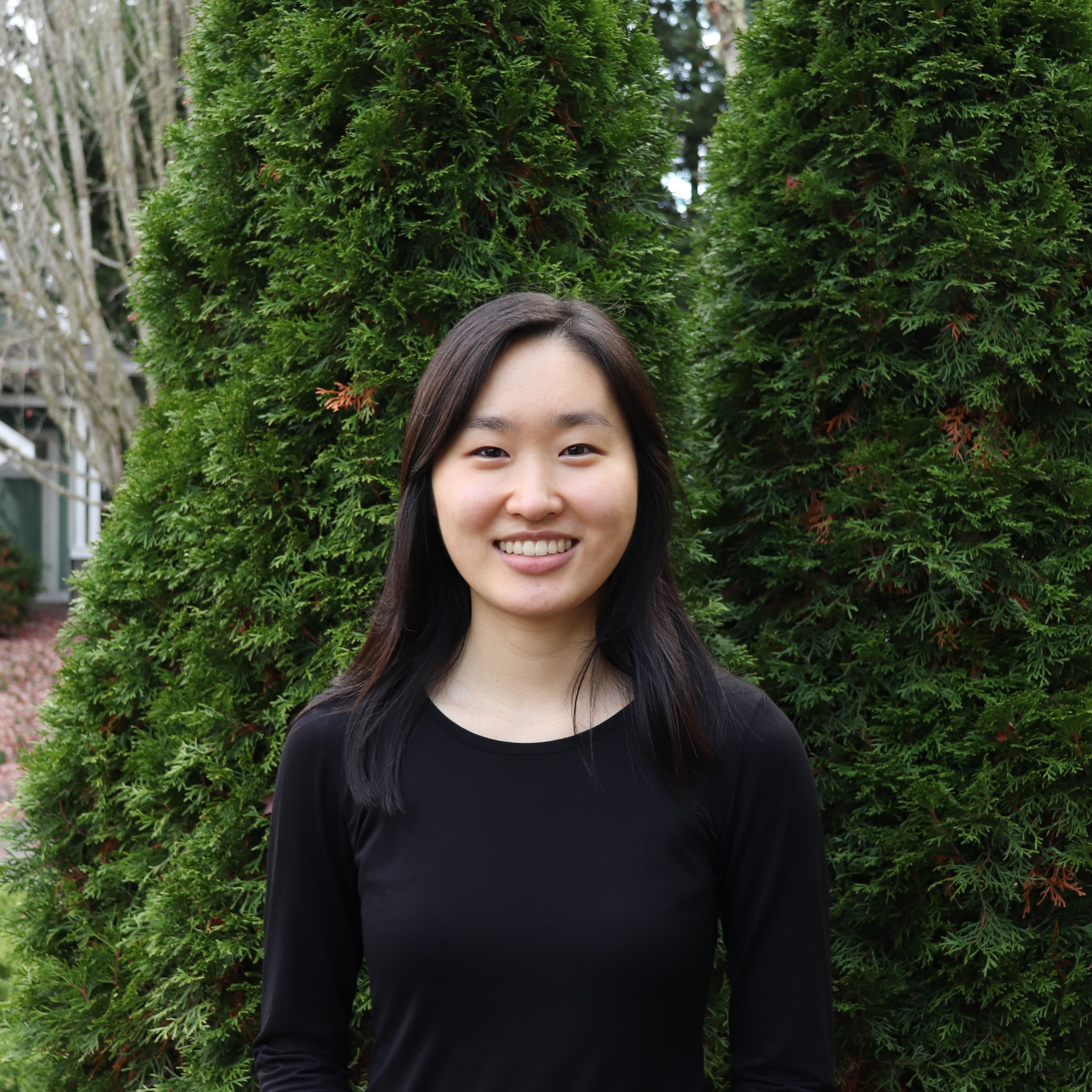 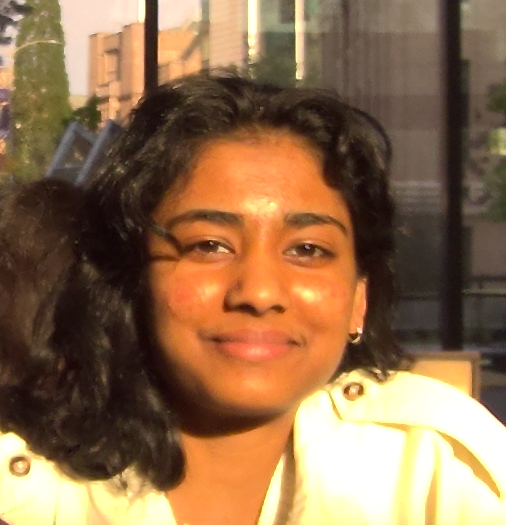 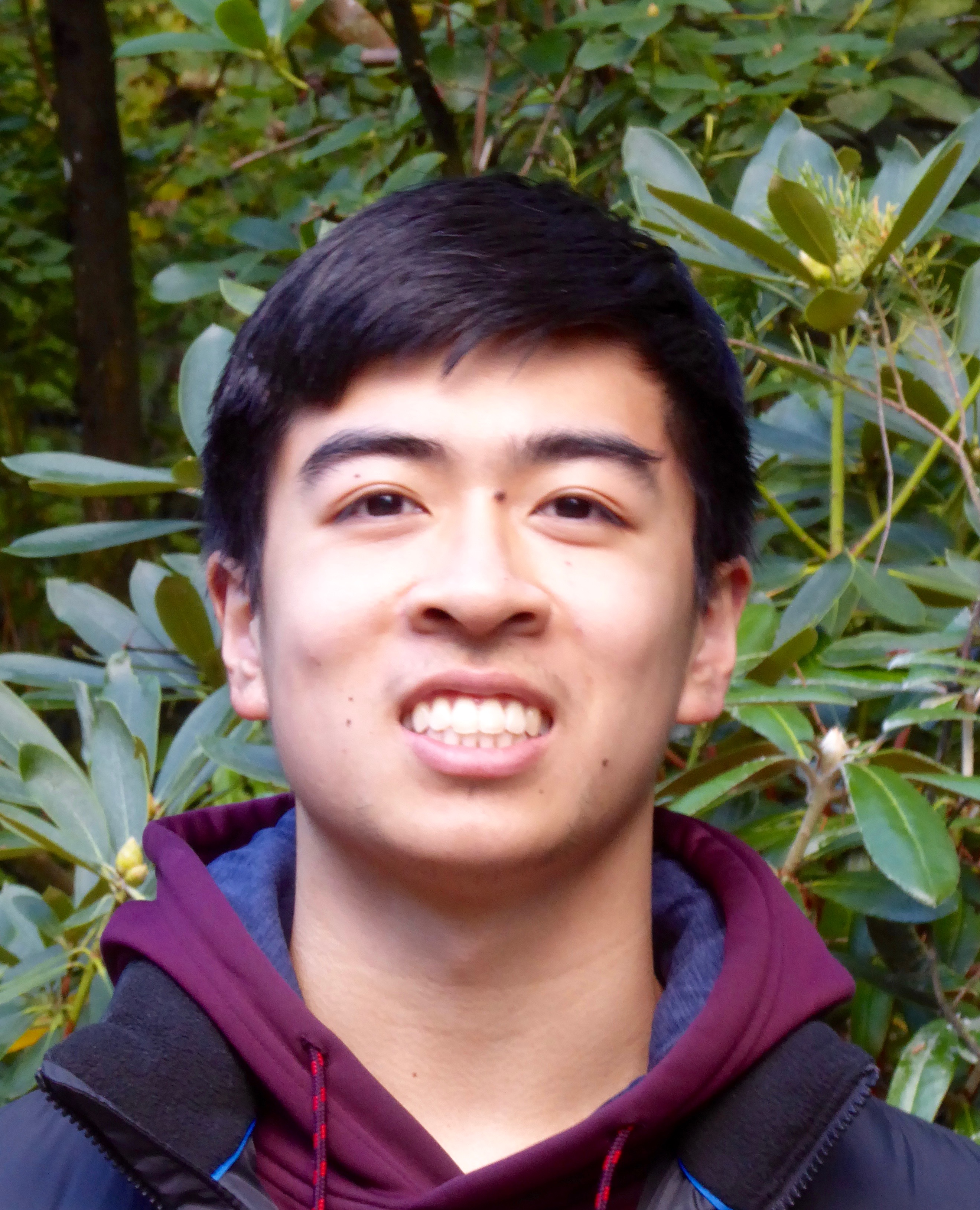 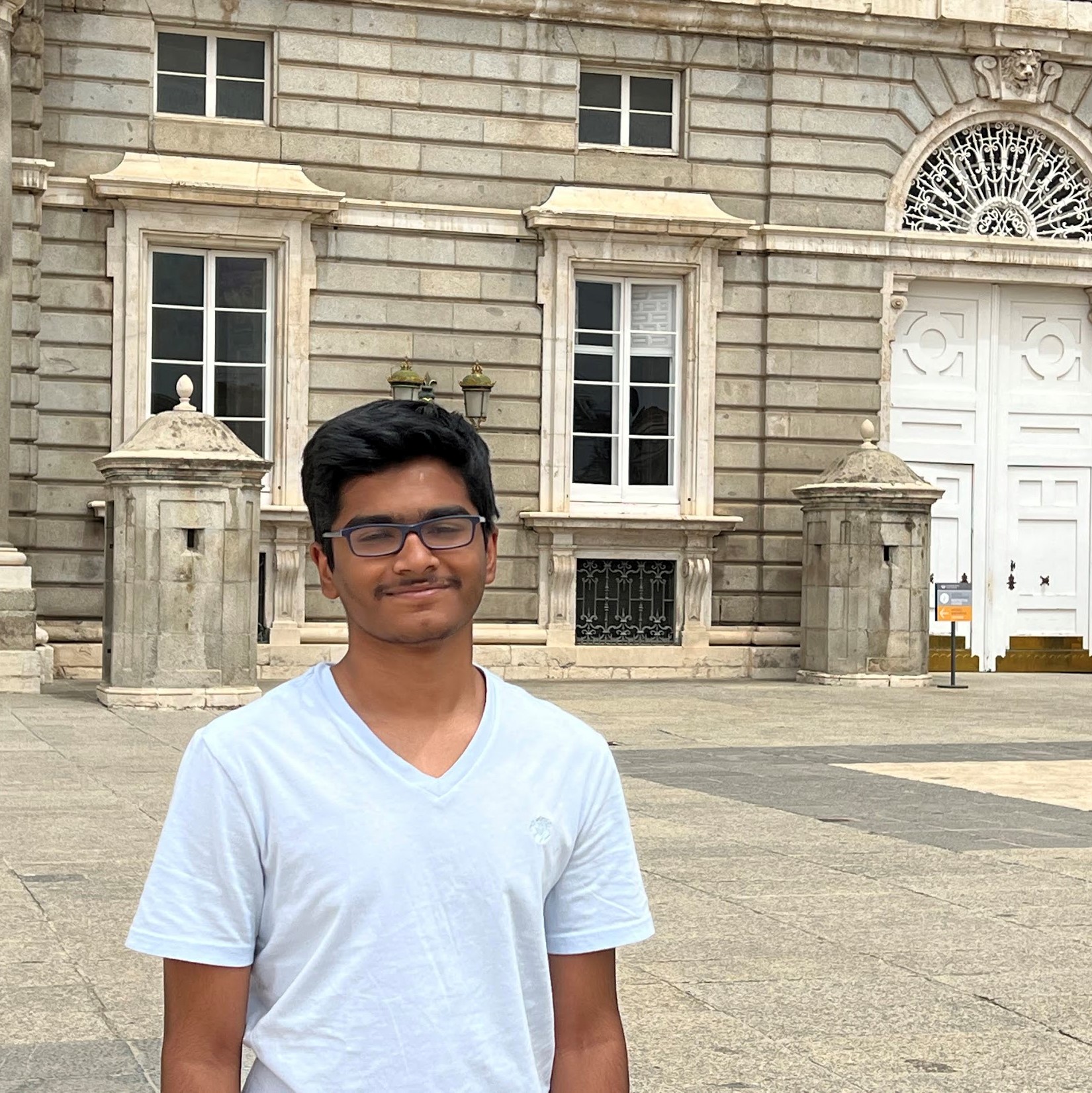 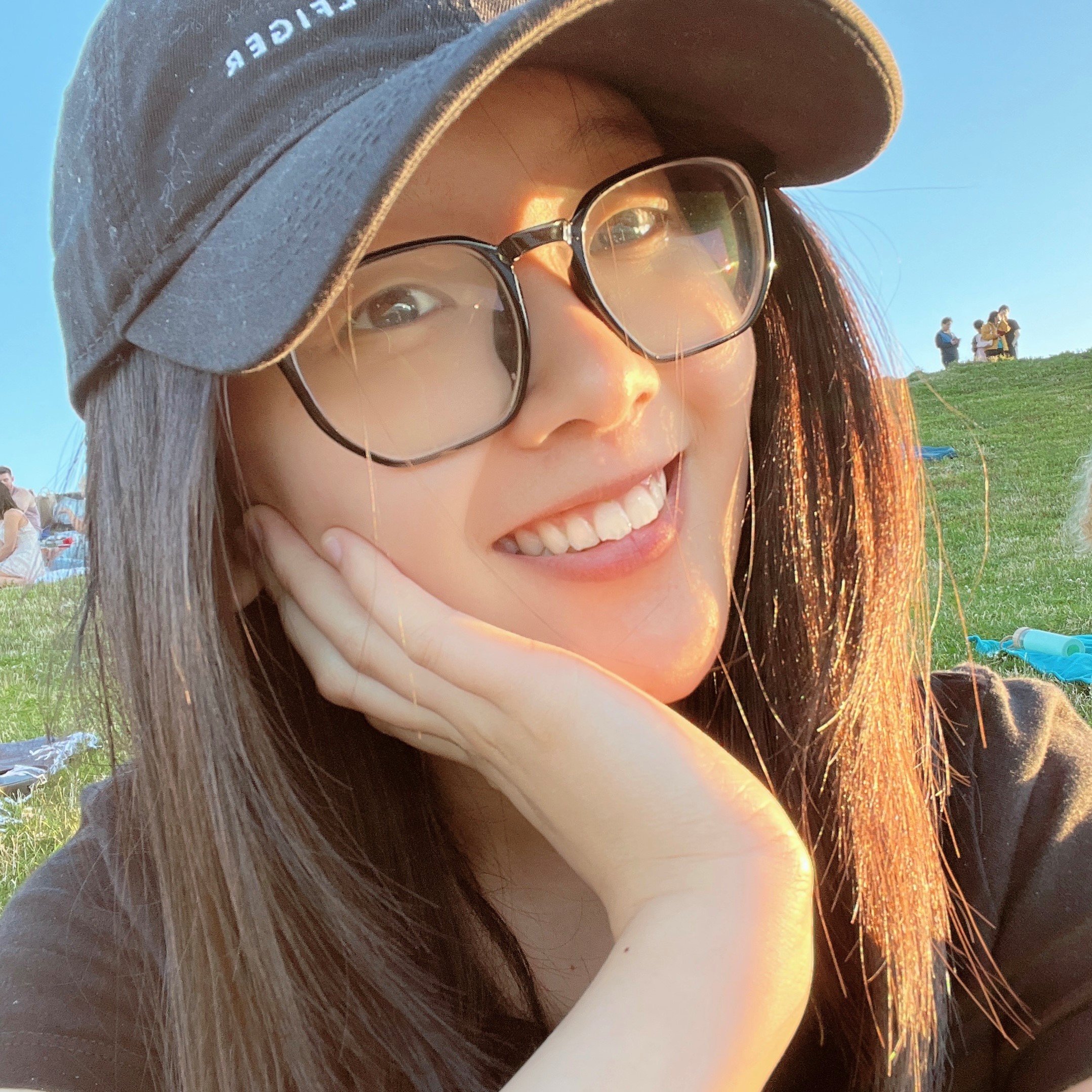 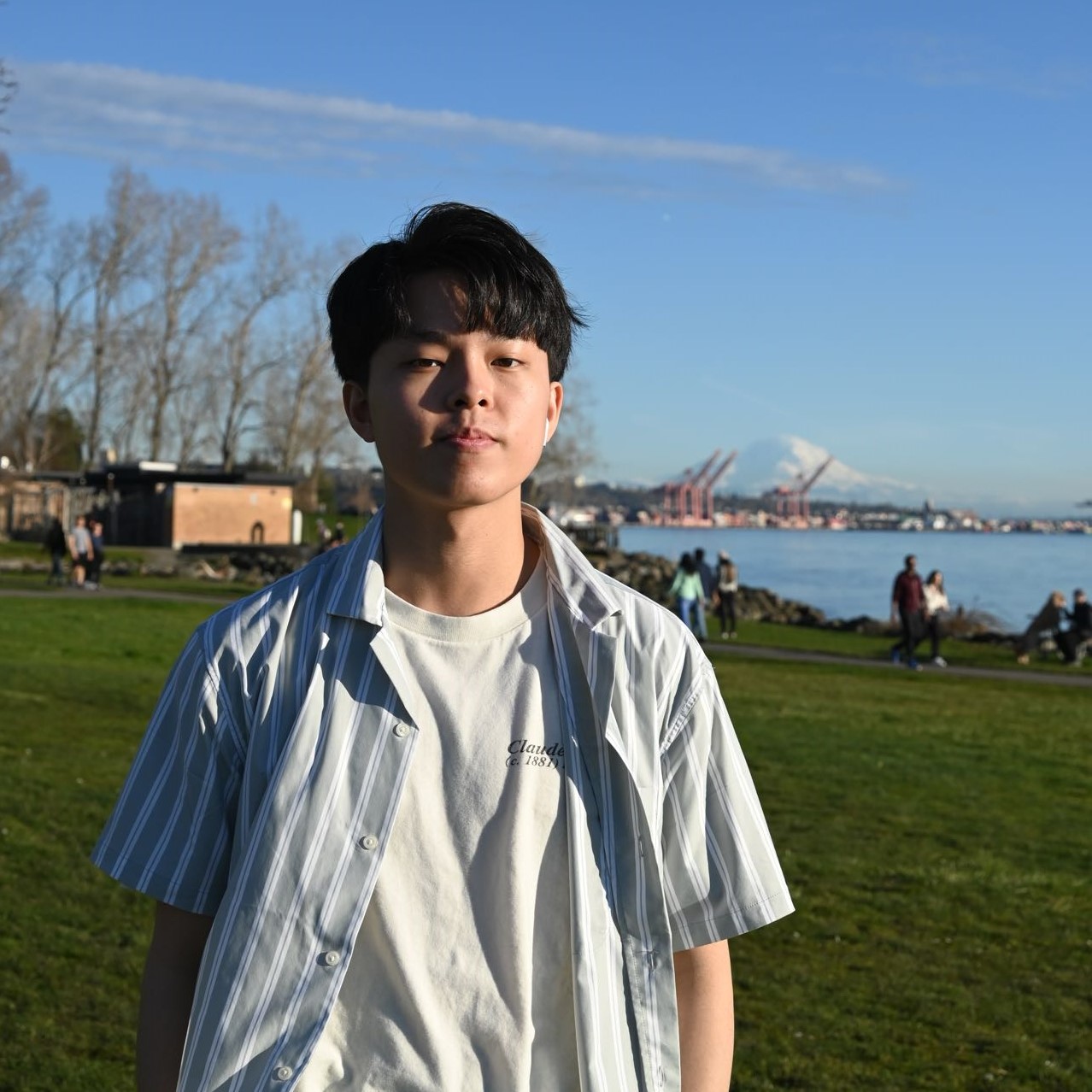 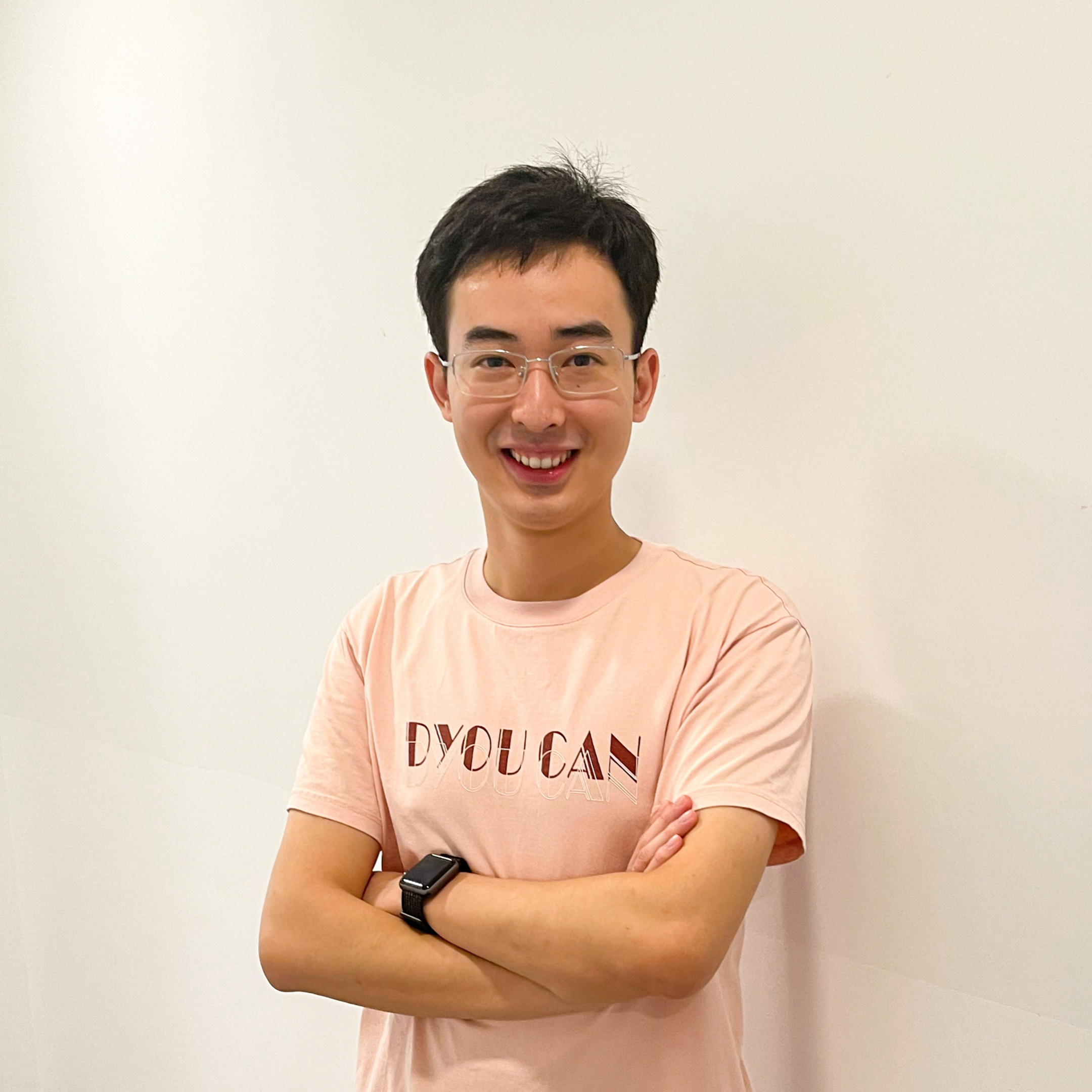 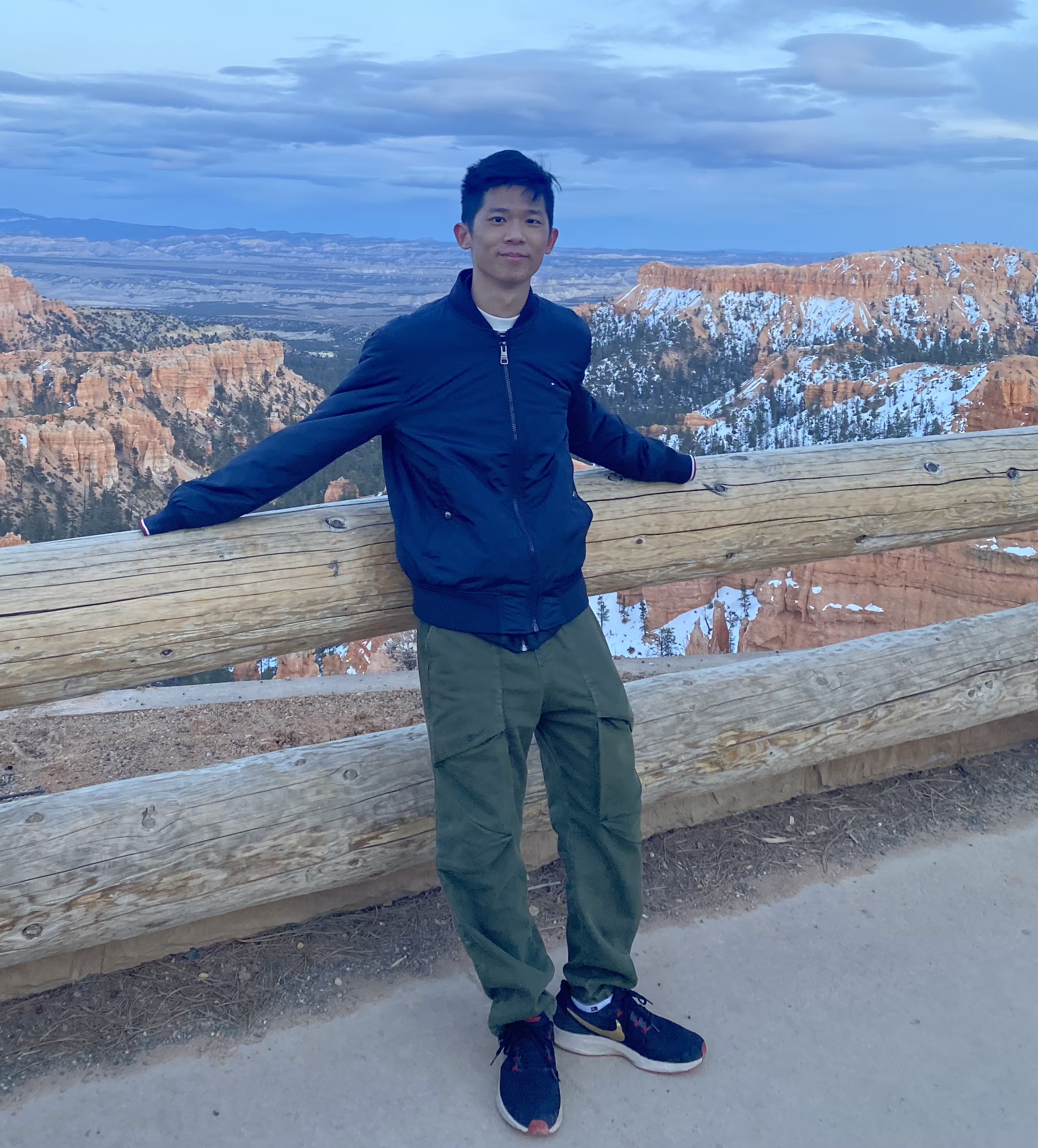 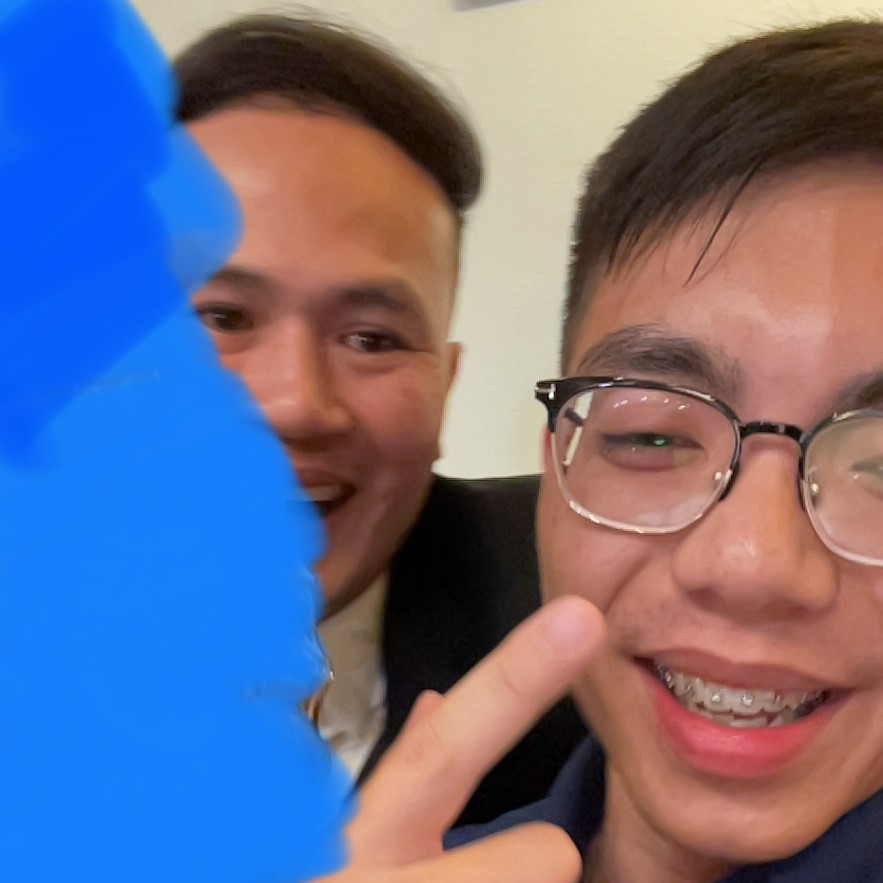 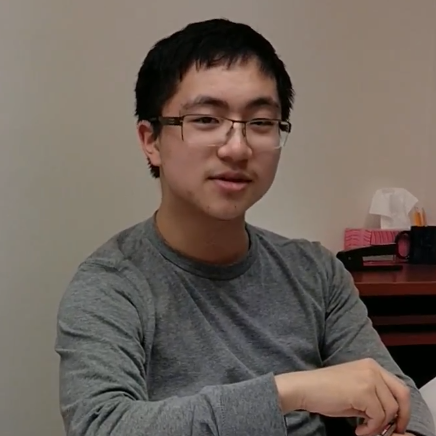 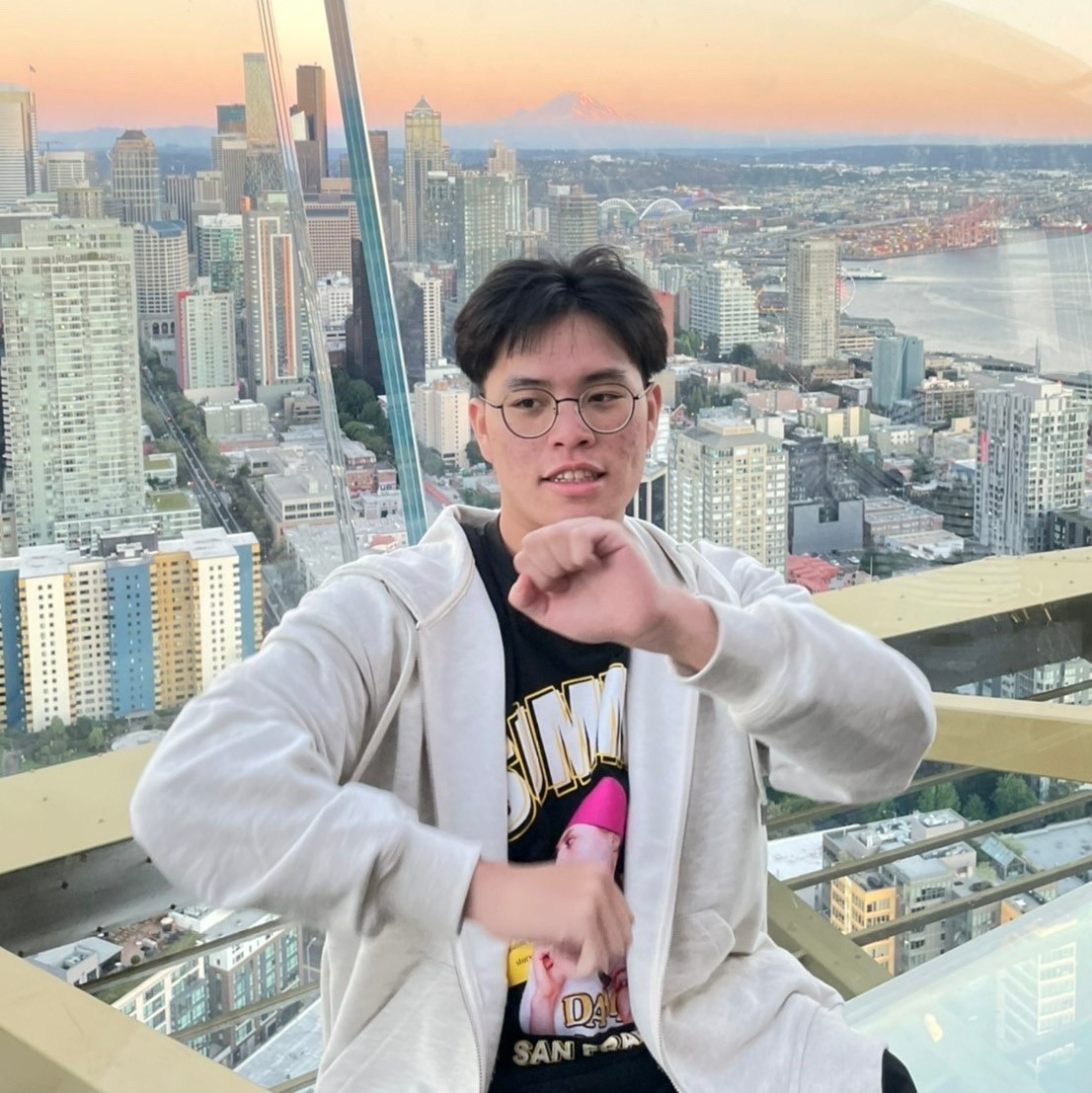 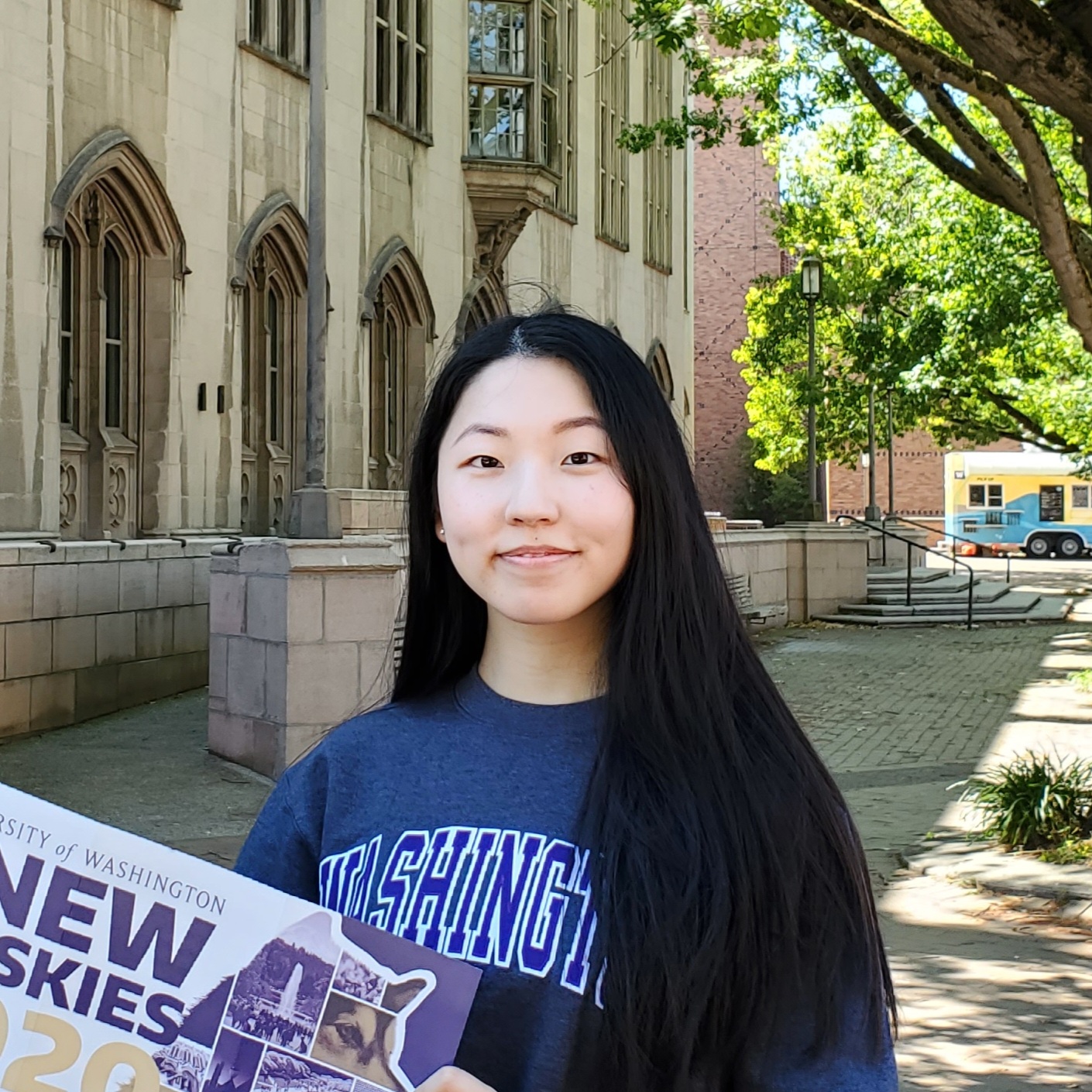 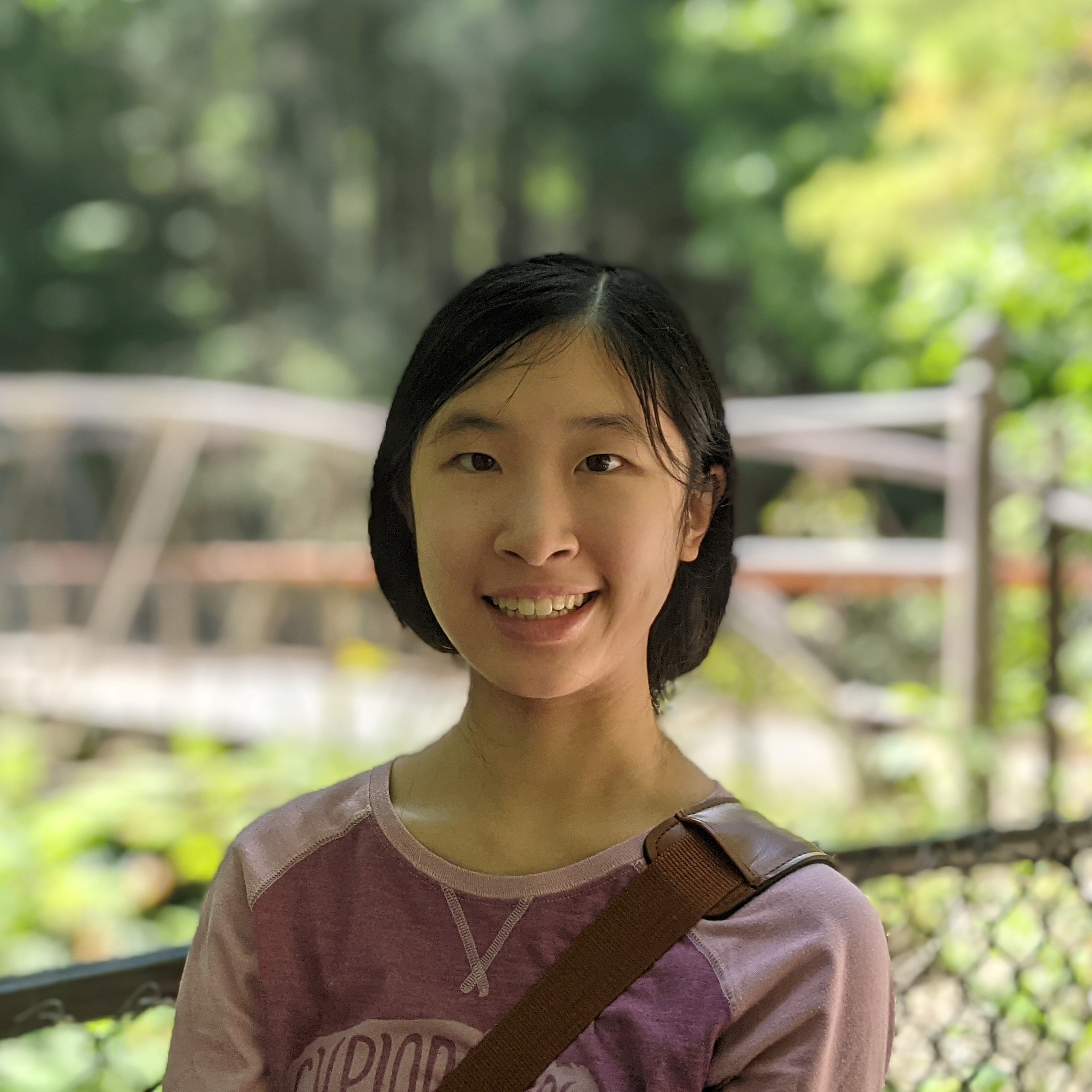 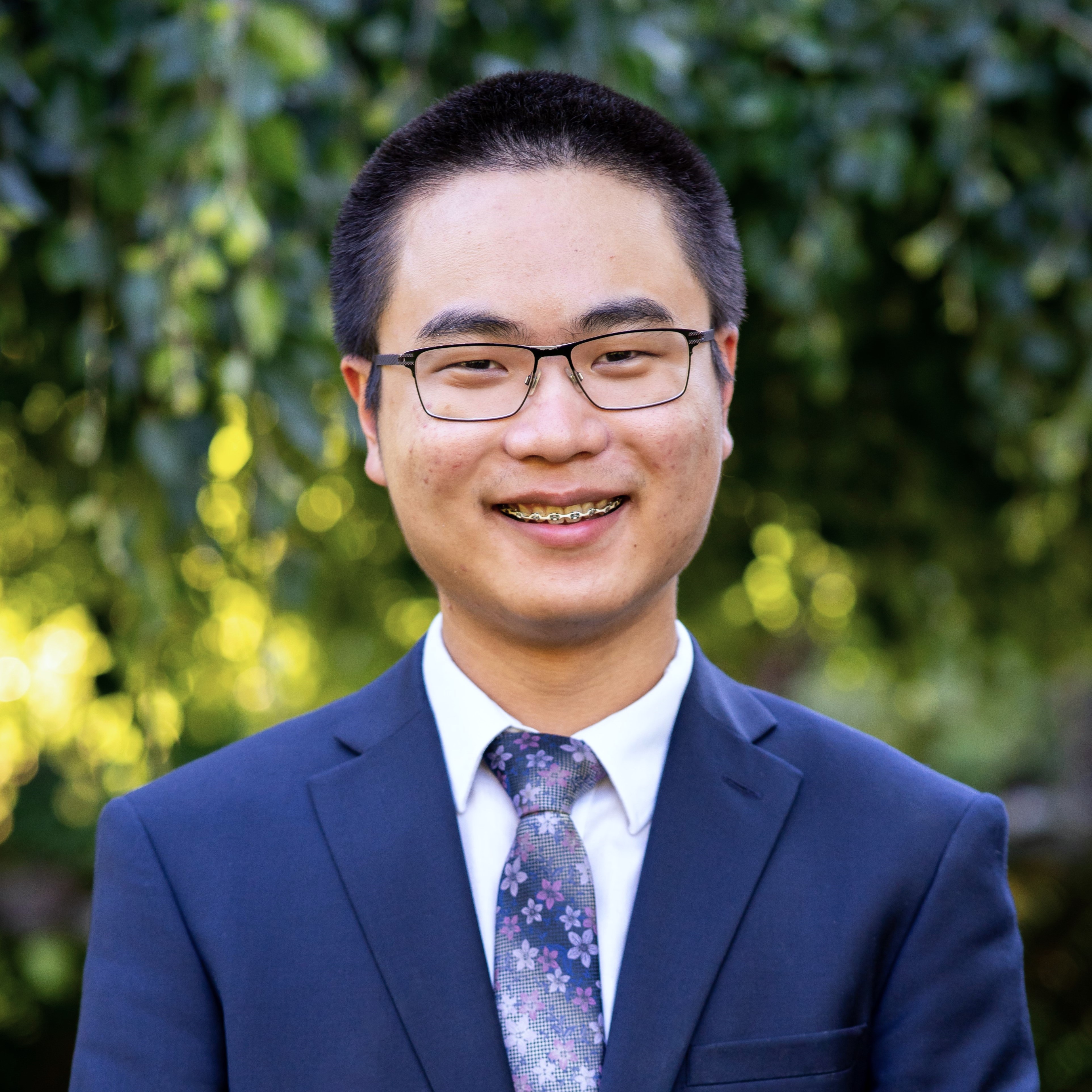 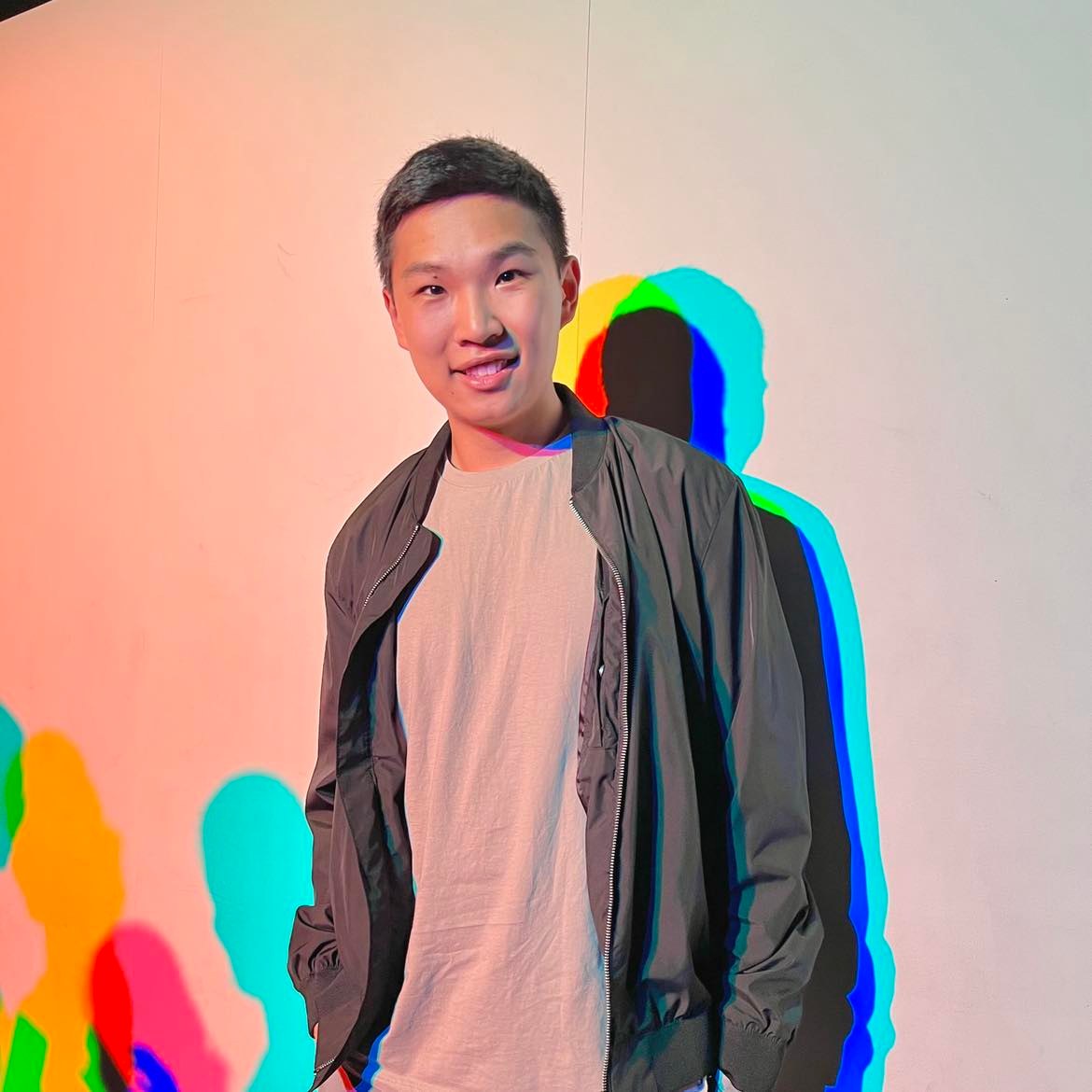 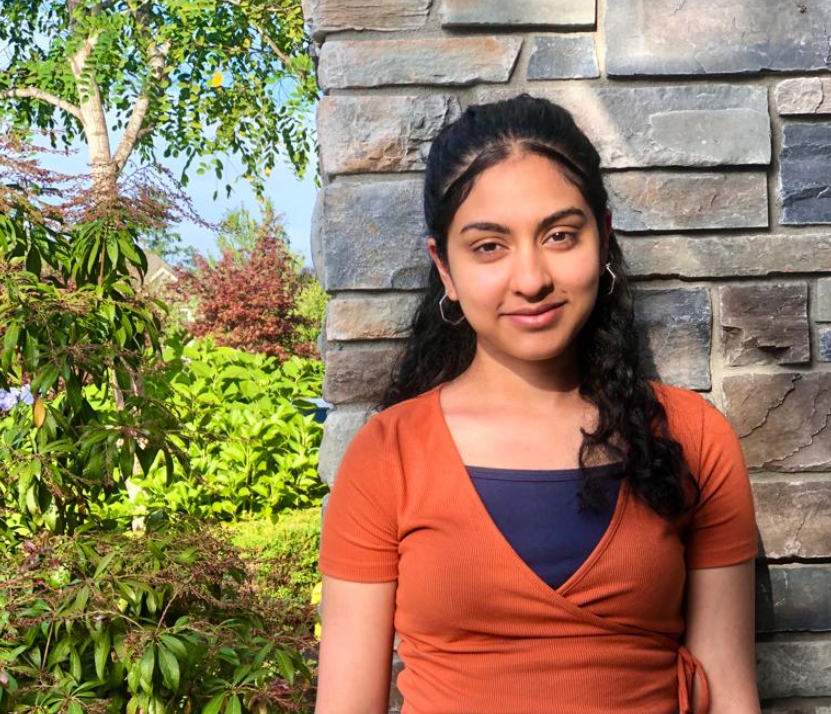 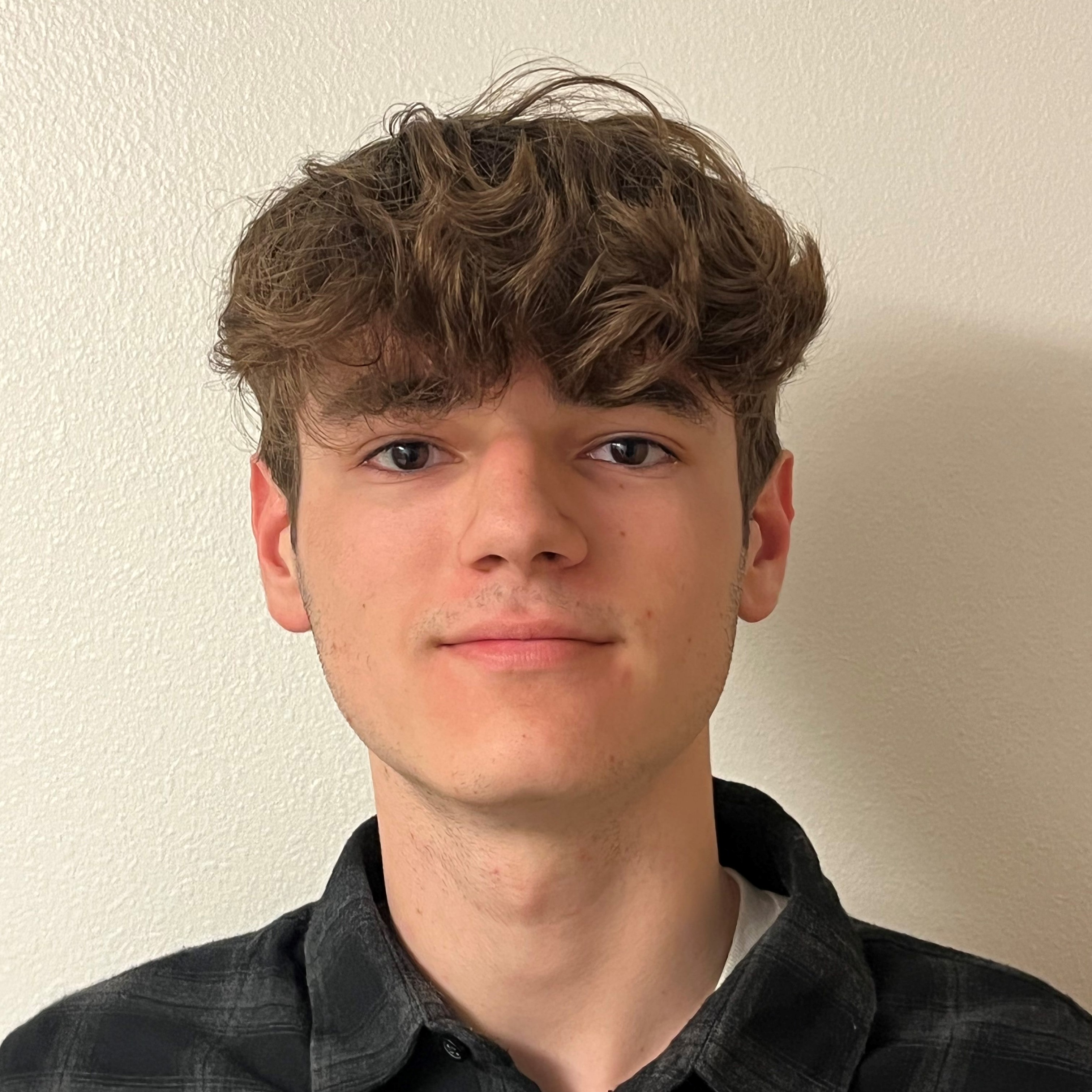 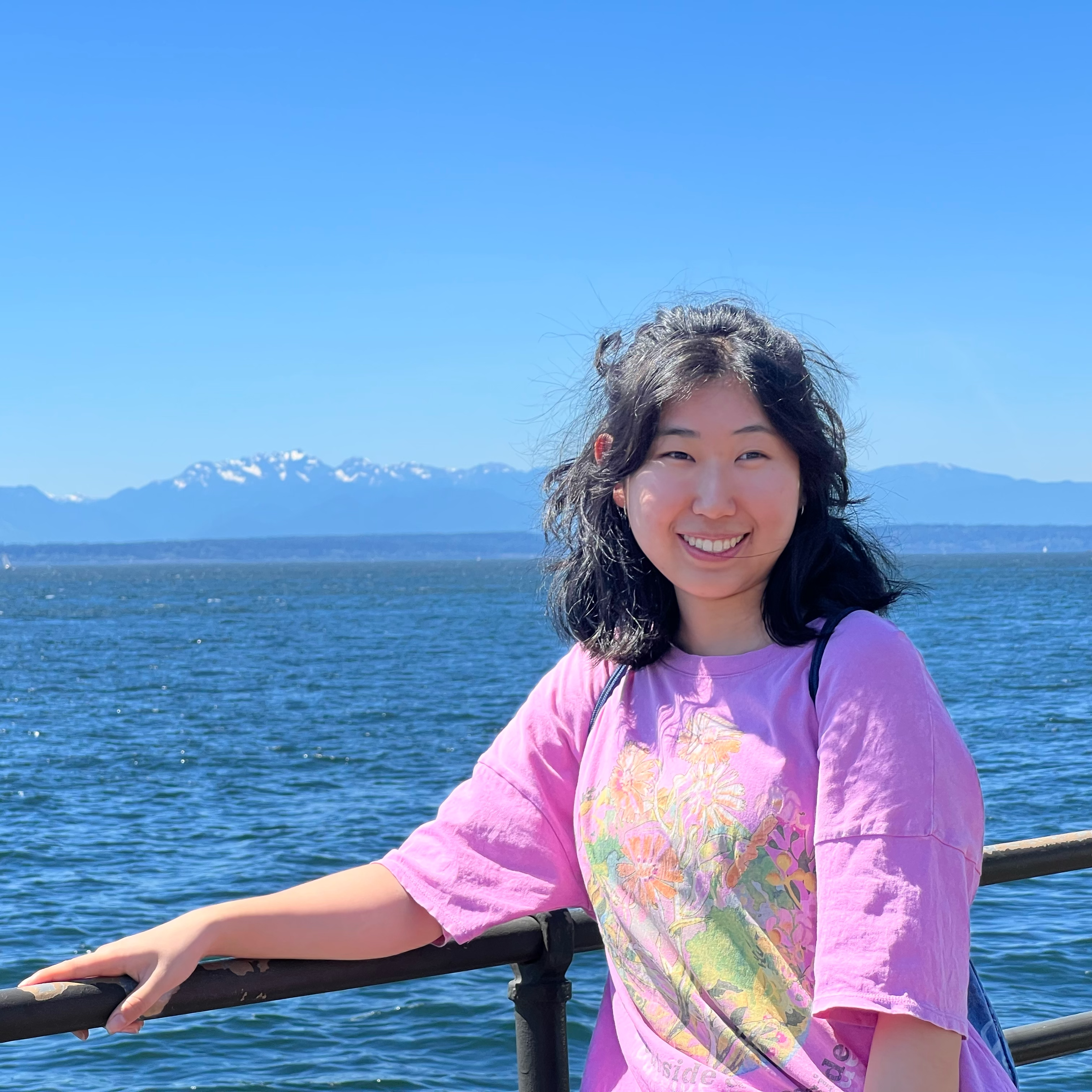 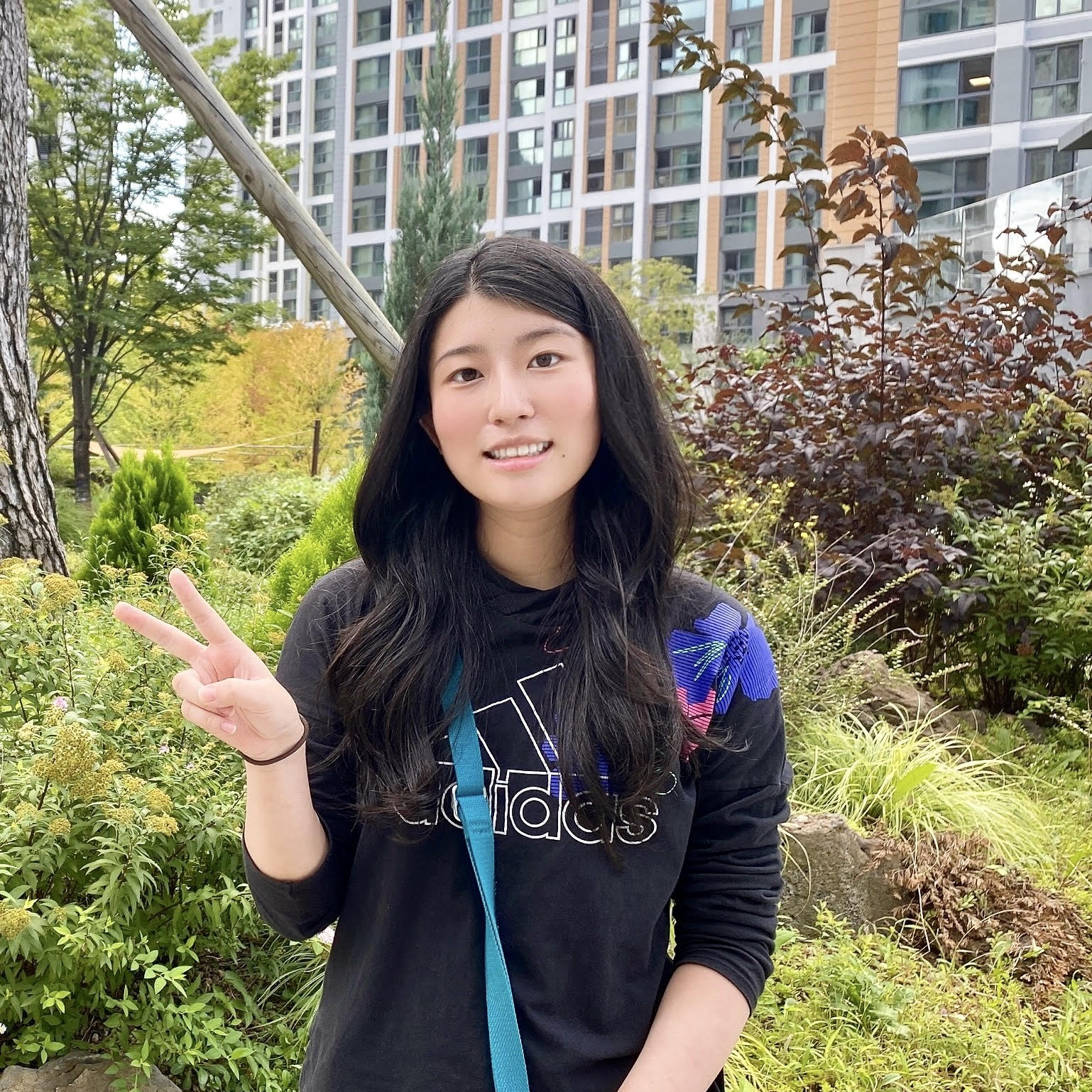 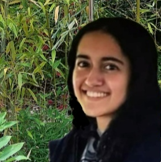 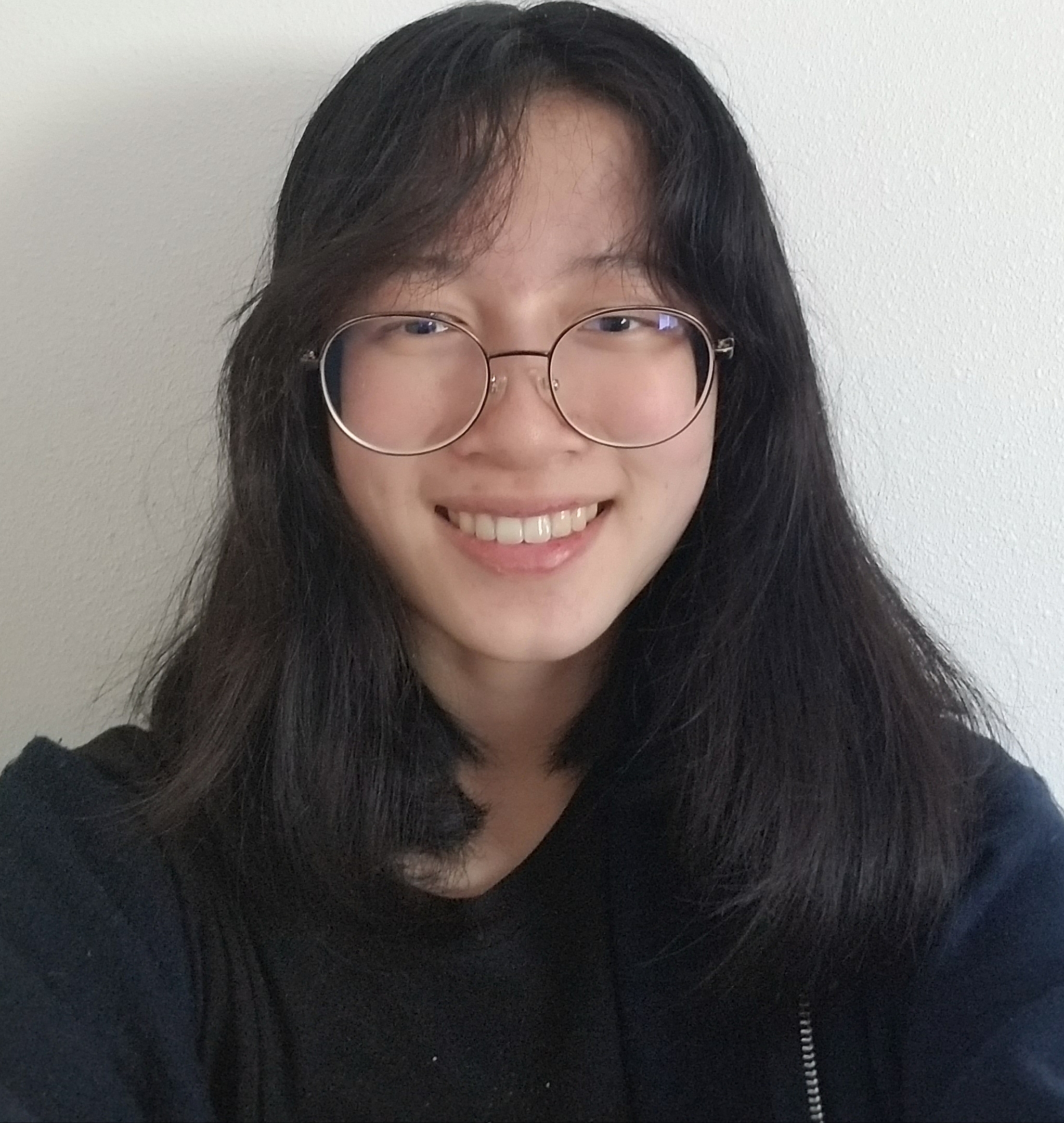 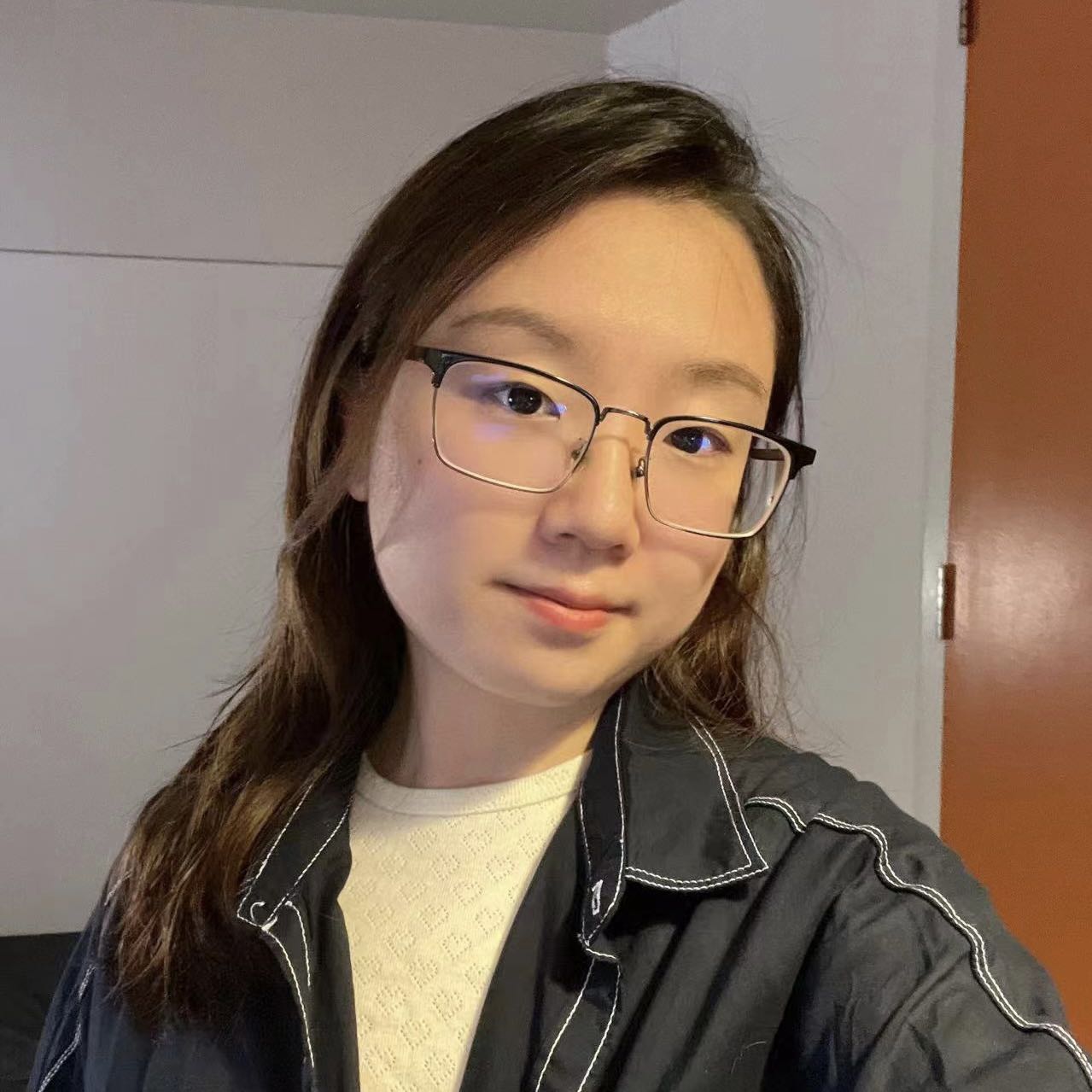 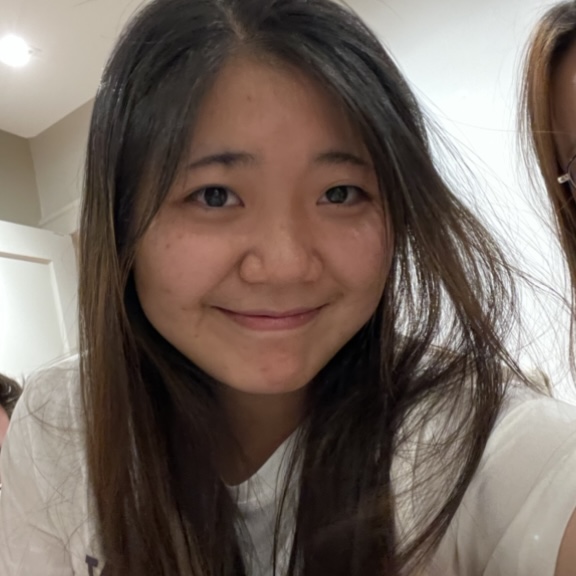 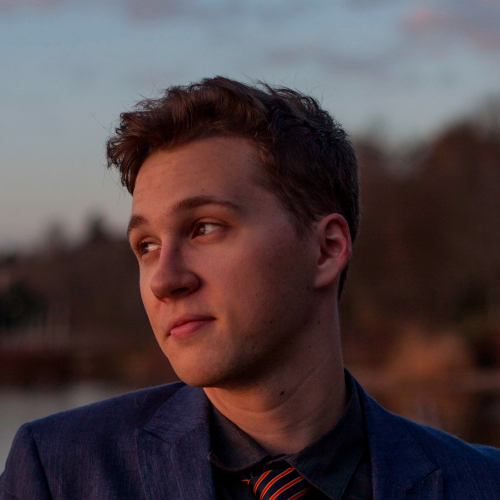 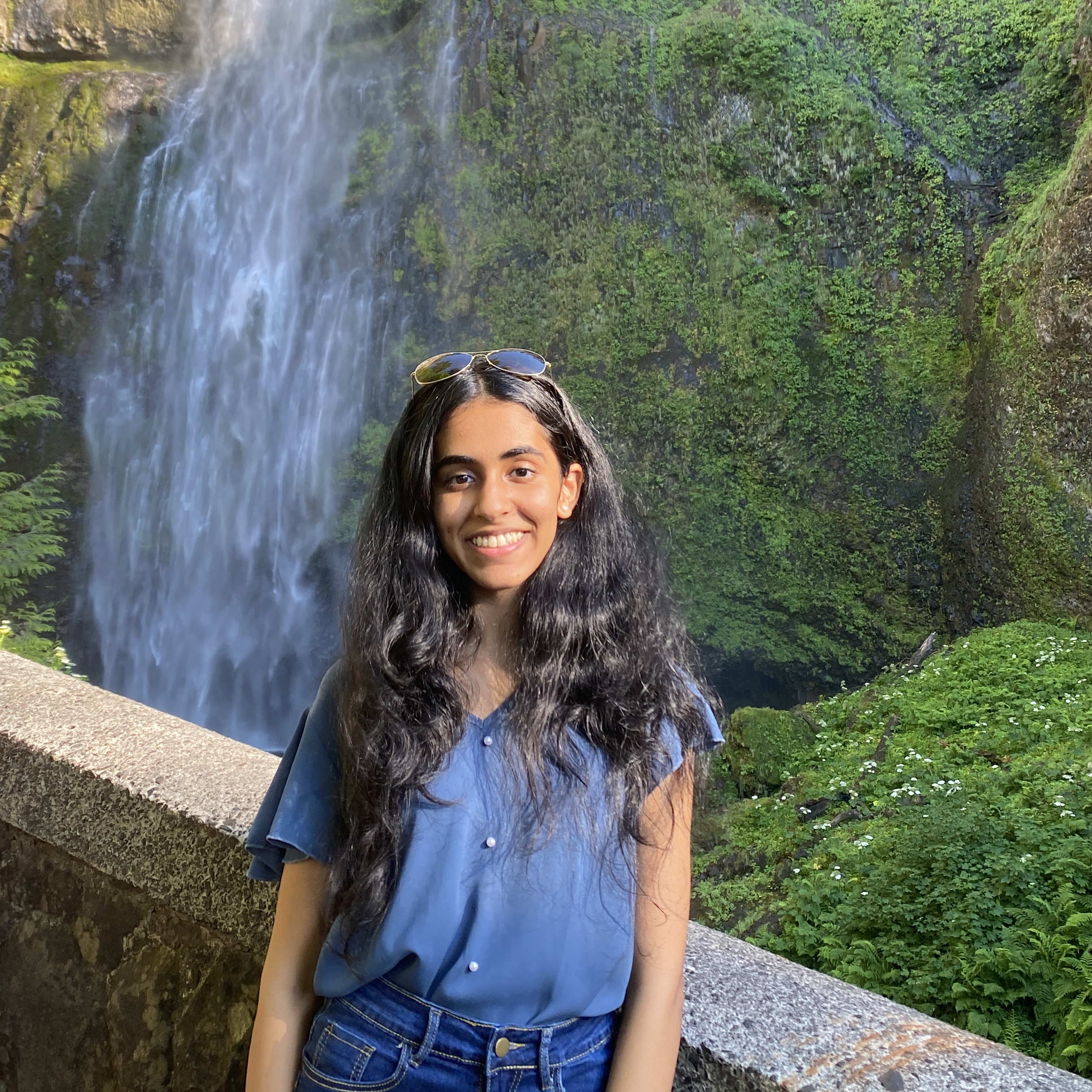 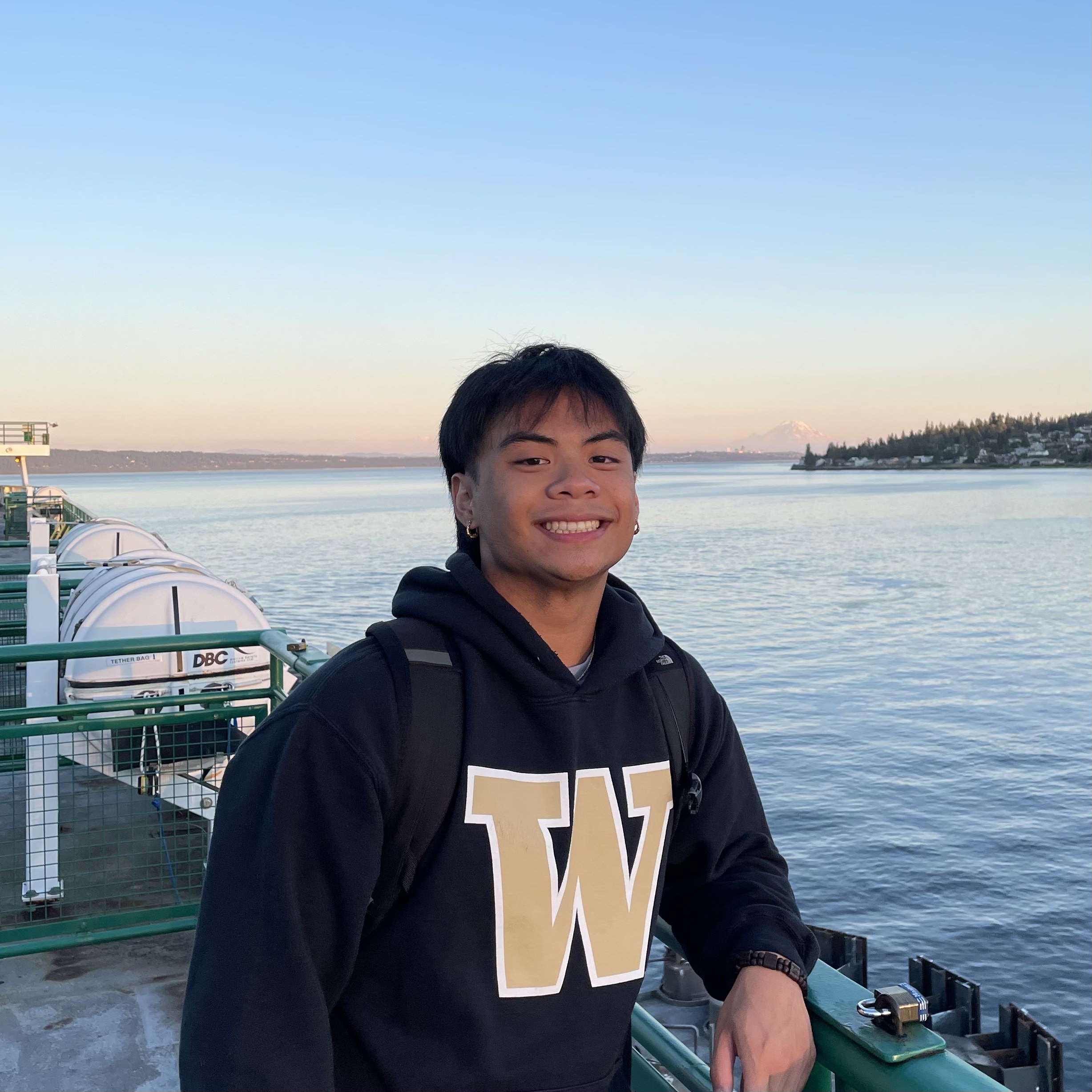 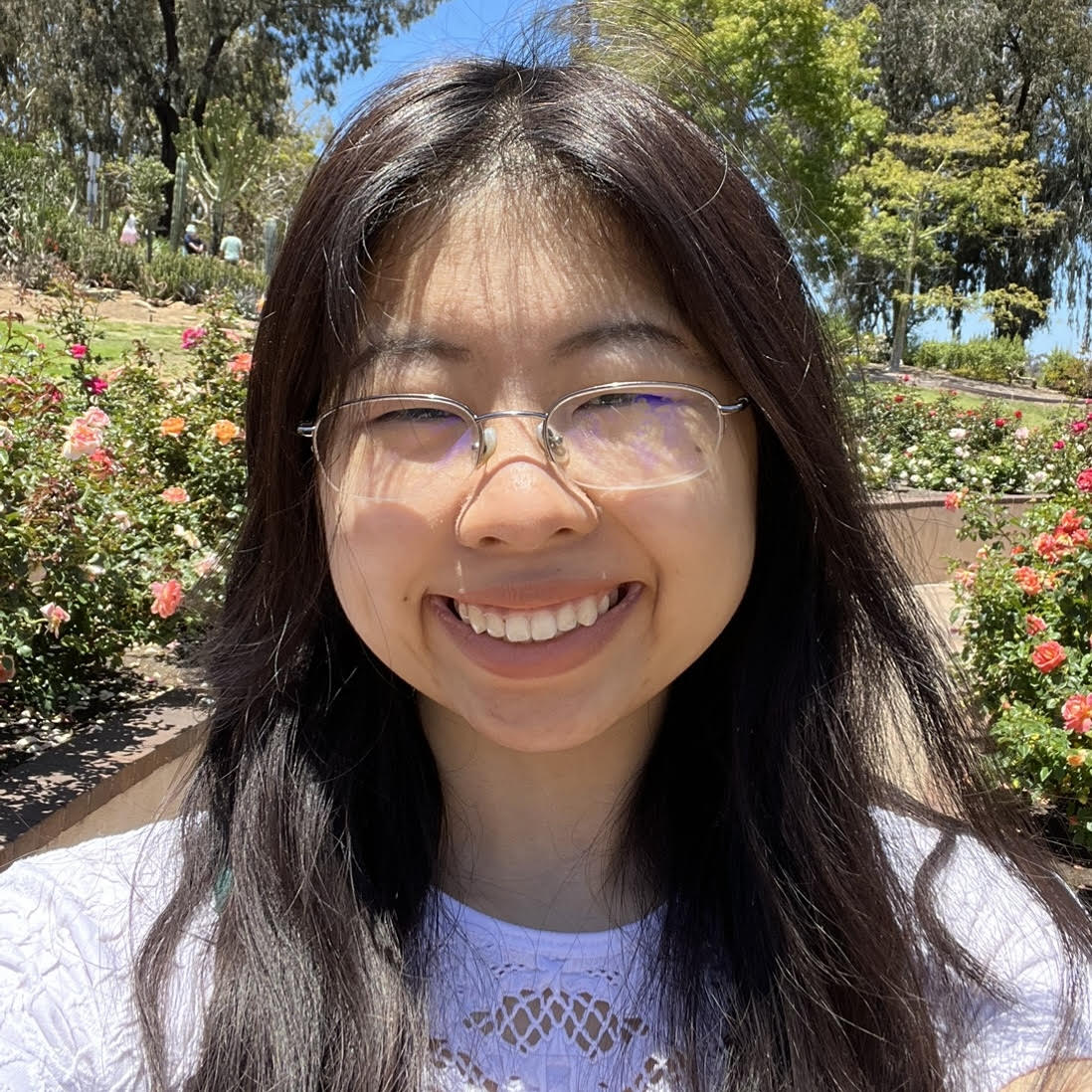 Lesson 0 - Autumn 2022
6
[Speaker Notes: Elba]
Agenda
About us
About this course
Learning objectives
Other similar courses
Course components
Our learning model
Tools and resources
Course Website
Ed
Hello, World!
Assessment and grading
Collaboration
Lesson 0 - Autumn 2022
7
[Speaker Notes: :37
Brett]
Learning Objectives
or, “What will I learn in this class?”

Seven themes:
Computational Thinking
Code Comprehension
Code Writing




Communication
Testing
Debugging
Ethics/Impact
Lesson 0 - Autumn 2022
8
[Speaker Notes: Brett]
Other Similar Courses
Other courses of interest: CSE 154, CSE 123 (23wi), CSE 163 (23wi)See Guided Self-Placement and Introductory Courses for more info
Lesson 0 - Autumn 2022
9
[Speaker Notes: Brett]
Help Us Improve!
CSE 121 is brand new!
We worked hard to build a course we think will be effective and supportive and help you succeed
We probably didn’t get it all right

We appreciate your patience and understanding if we need to make adjustments during the quarter
Please give us lots of feedback!
Post on Ed and/or use the Anonymous Feedback Tool
Lesson 0 - Autumn 2022
10
[Speaker Notes: Brett]
Course Components
Lessons (aka Lectures)
Sections
WF, 11:30 or 2:30
Held live in KNE; recordings released after
First introductions to course concepts
Mix of presentation of content and practice activities/problems
Pre-work for most sessions
TuTh, various times
Led by TAs 
Held live in person; not recorded
Materials will be released online afterwards
Additional review, discussion, and practice
Mostly practice problems
Attendance is not taken, but you are responsible for all material (including announcements).
Lesson 0 - Autumn 2022
11
[Speaker Notes: Elba]
Agenda
About us
About this course
Learning objectives
Other similar courses
Course components
Our learning model
Tools and resources
Course Website
Ed
Hello, World!
Assessment and grading
Collaboration
Lesson 0 - Autumn 2022
12
[Speaker Notes: :45
Elba]
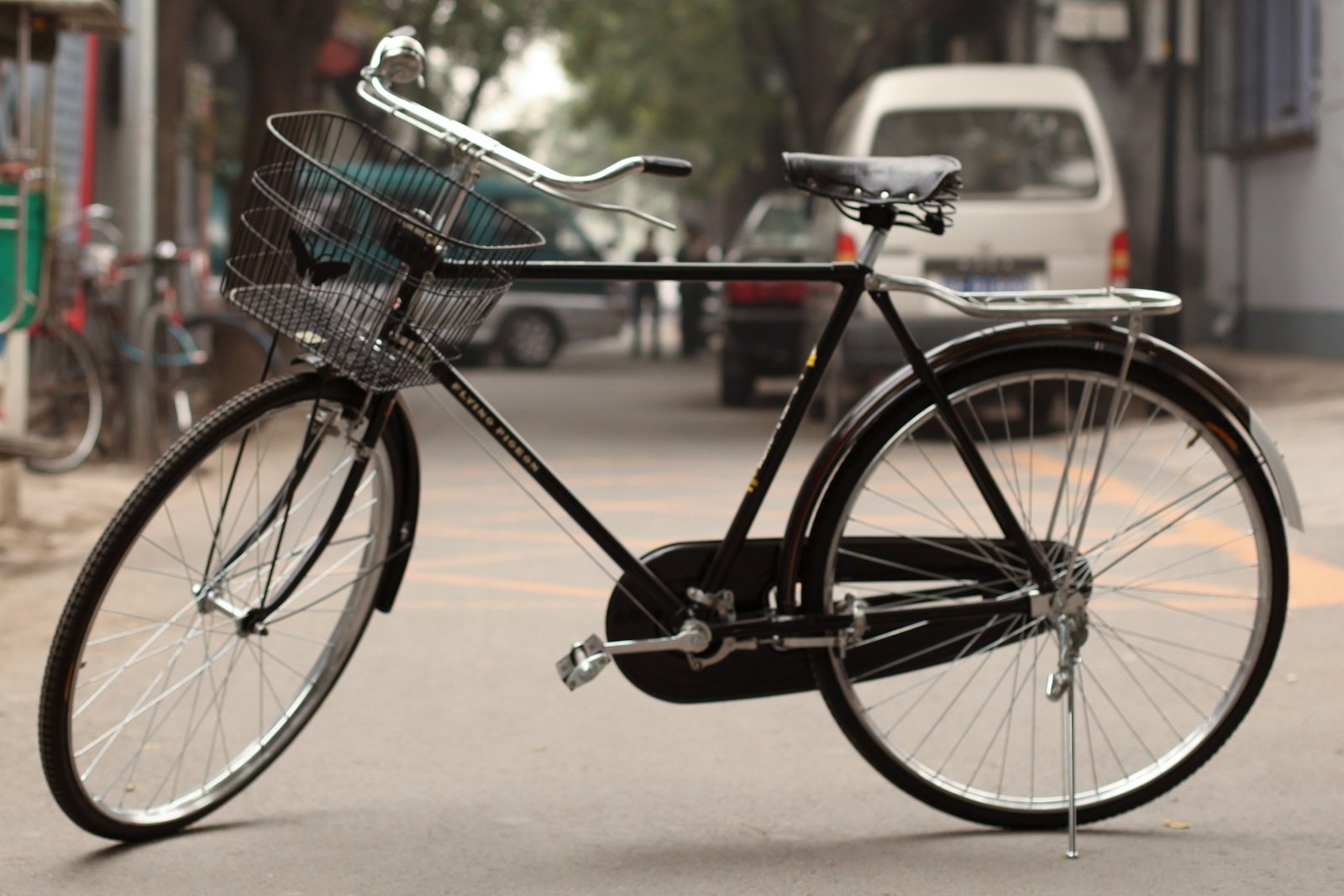 Lesson 0 - Autumn 2022
13
[Speaker Notes: Elba]
Digression: My Pandemic Hobby
Amigurumi: Japanese art of creating crocheted or knitted stuffed toys
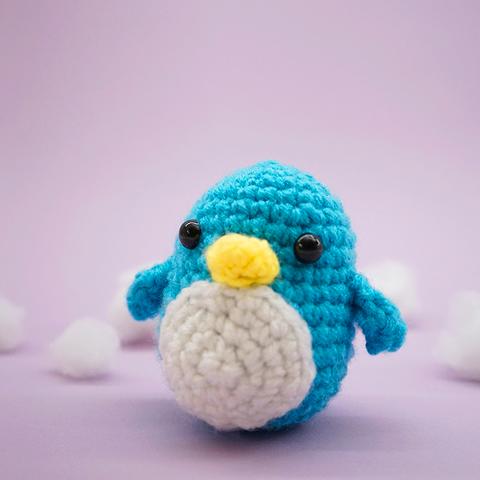 Lesson 0 - Autumn 2022
14
[Speaker Notes: Brett]
Digression: My Pandemic Hobby
Amigurumi: Japanese art of creating crocheted or knitted stuffed toys
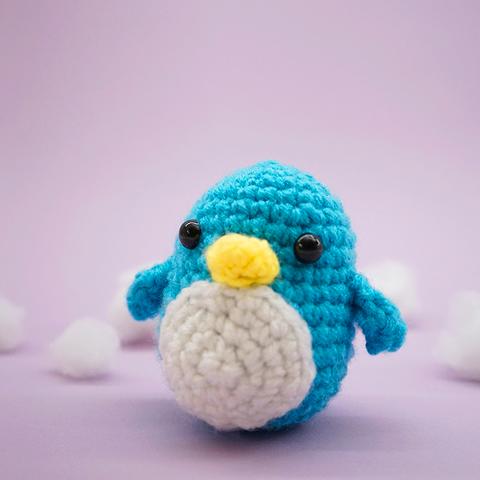 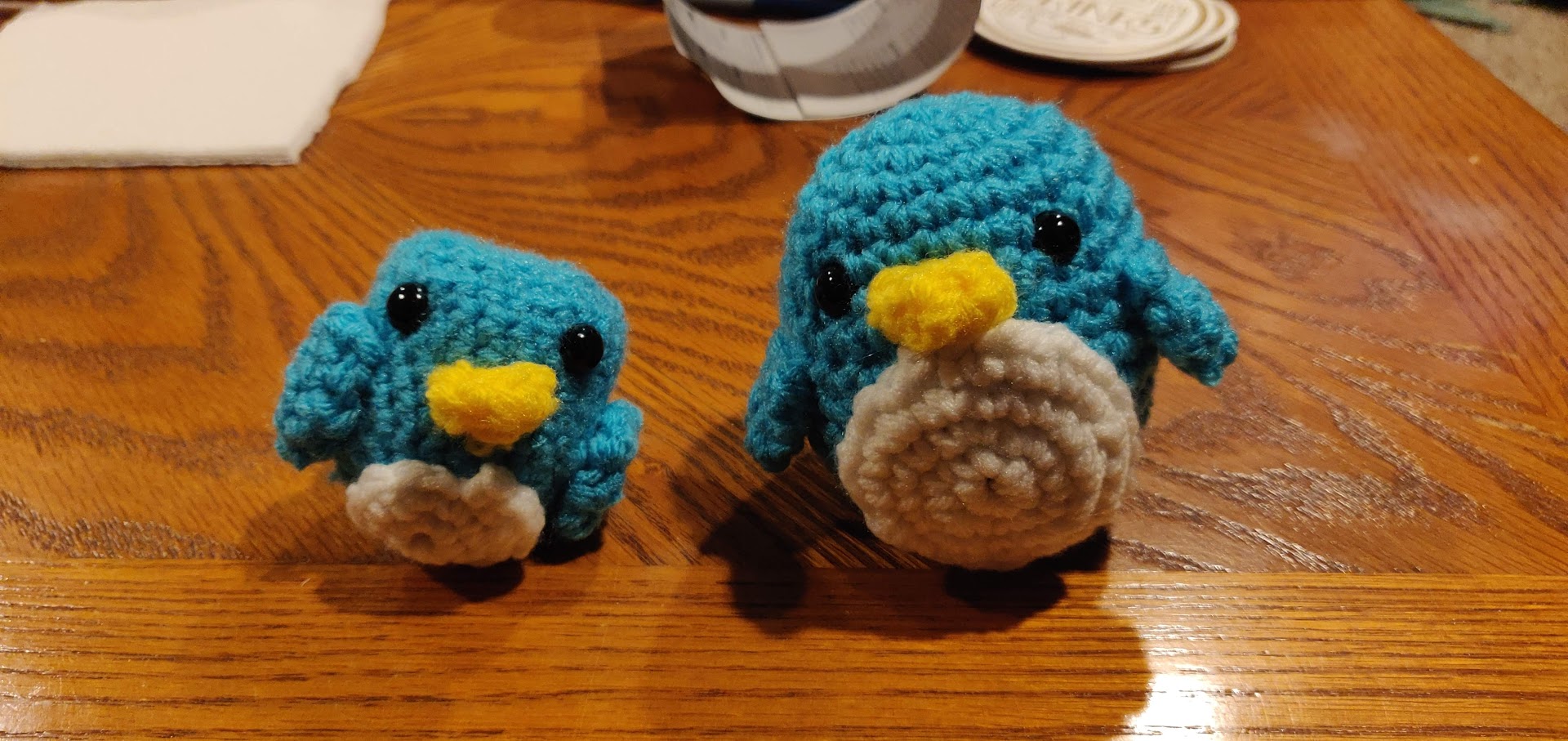 Lesson 0 - Autumn 2022
15
[Speaker Notes: Brett]
Digression: My Pandemic Hobby
Amigurumi: Japanese art of creating crocheted or knitted stuffed toys
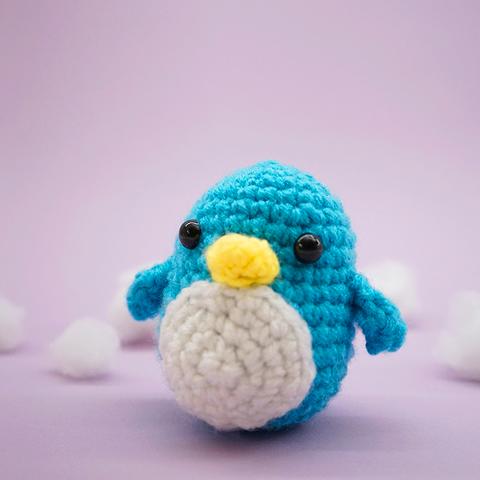 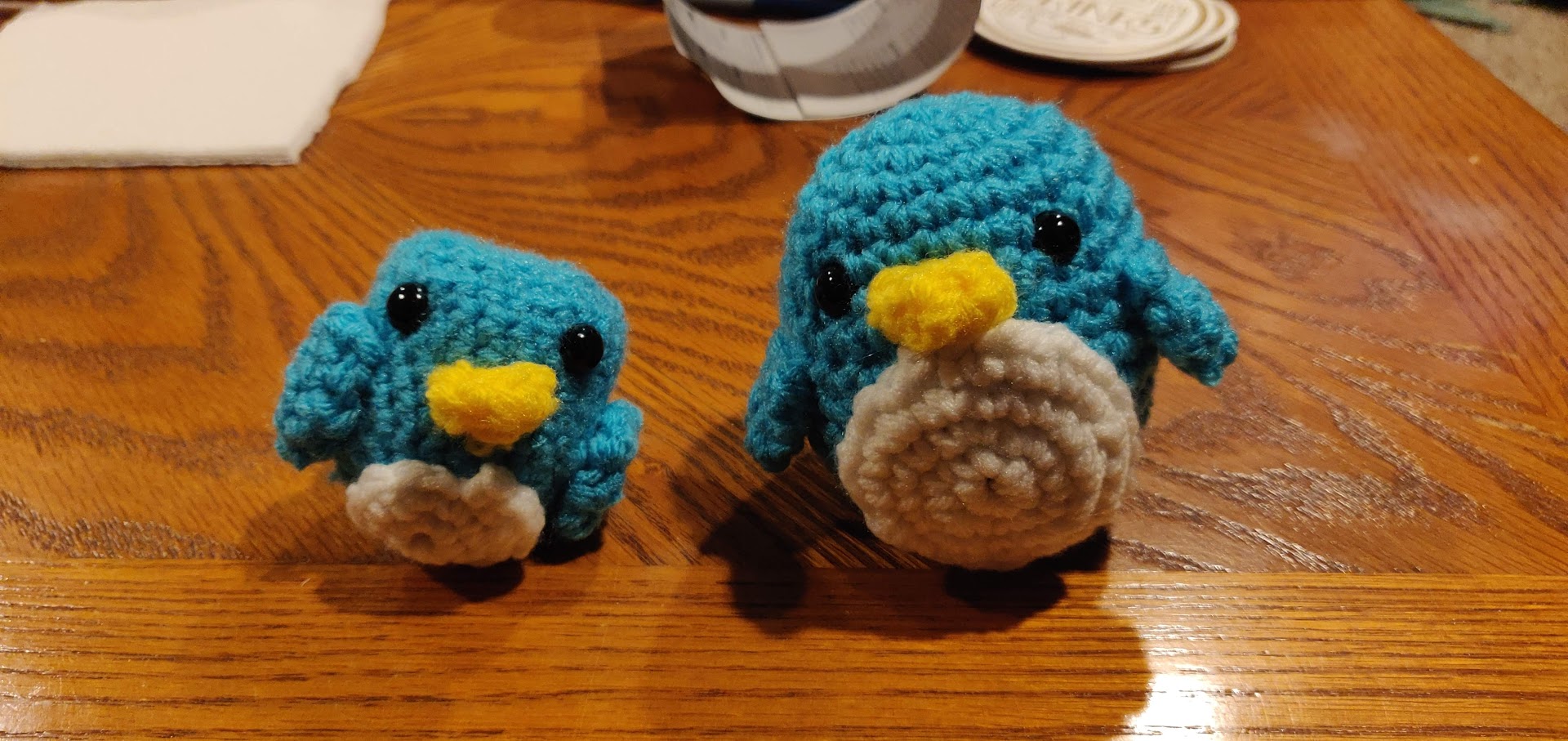 Lesson 0 - Autumn 2022
16
[Speaker Notes: Brett]
Course Culture and Support
Currently 841 students enrolled!
Wide range of backgrounds, interests, and goals
Everyone is new to programming
Support and help each other!
Form study groups
If you have a question, others almost certainly do too
Lots of ways to get support from us
Message board, IPL, section
Lesson 0 - Autumn 2022
17
[Speaker Notes: Brett]
Course Culture and Support
Policies designed with flexibility in mind
Resubmissions/Retakes, lecture recordings

But life and the world still happen…

Please reach out ASAP 	if you’re struggling or have circumstances that require extra support
Lesson 0 - Autumn 2022
18
[Speaker Notes: Brett]
Agenda
About us
About this course
Learning objectives
Other similar courses
Course components
Our learning model
Tools and resources
Course Website
Ed
Hello, World!
Assessment and grading
Collaboration
Lesson 0 - Autumn 2022
19
[Speaker Notes: :55
Elba]
Course Website
cs.uw.edu/121
Primary source of course information (not Canvas)
Calendar will contain links to (almost) all resources
Lesson 0 - Autumn 2022
20
[Speaker Notes: Elba]
Course Website
Please review the syllabus ASAP.
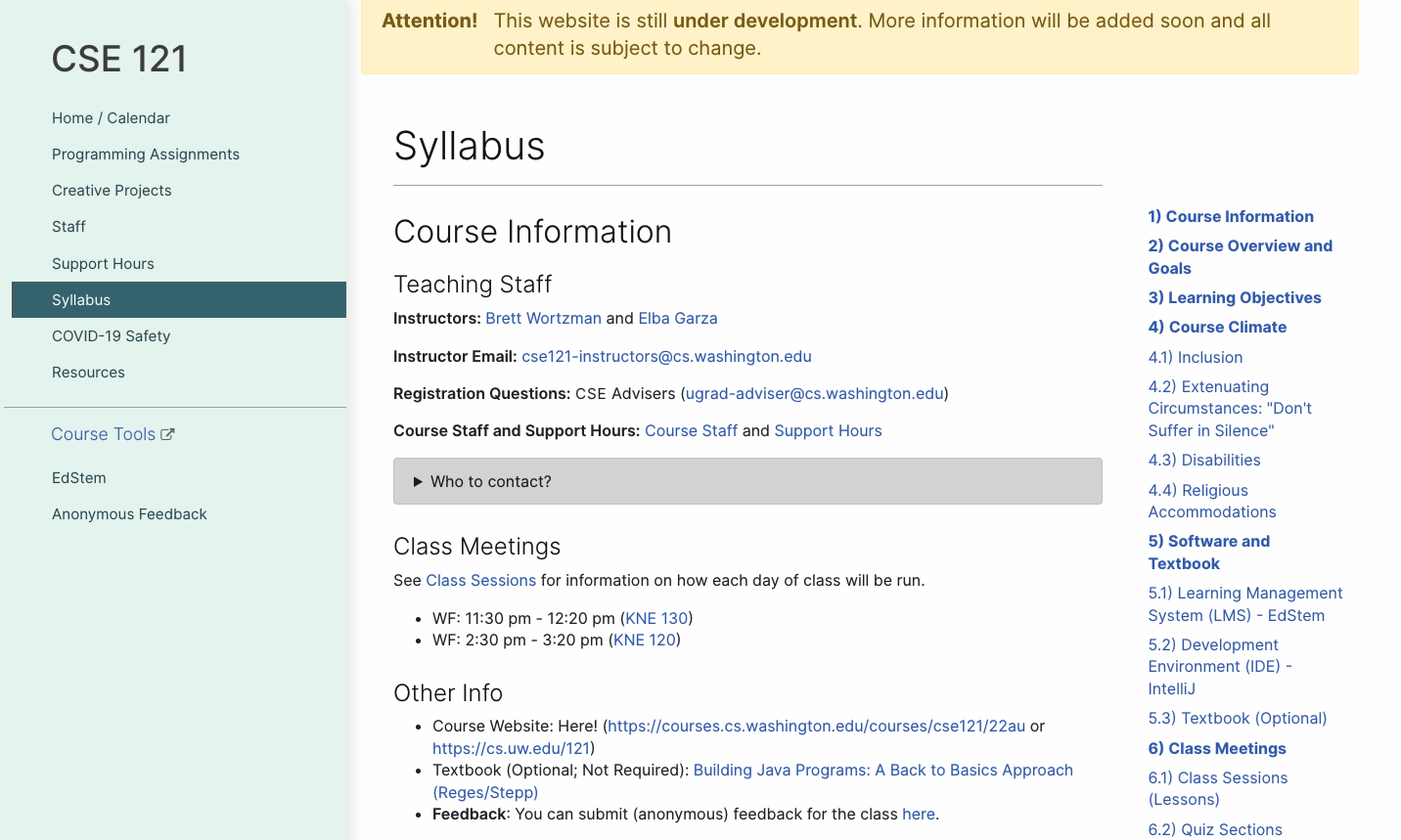 Lesson 0 - Autumn 2022
21
[Speaker Notes: Elba]
Ed
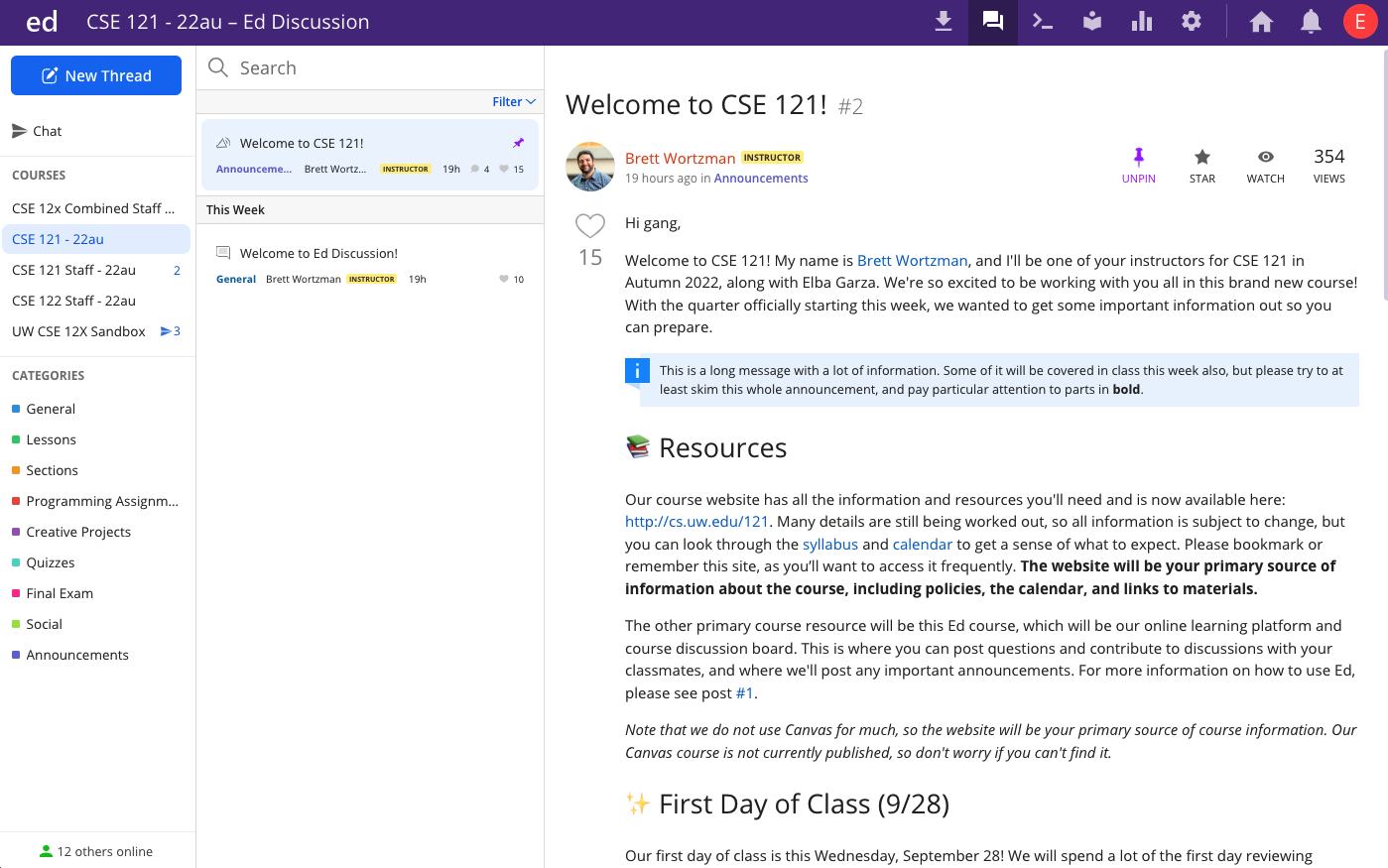 Our online learning platform
Lessons, sections, assignments posted
Linked from calendar
Submit graded work
Receive/View feedback
Message board
Including announcements
Lesson 0 - Autumn 2022
22
[Speaker Notes: Elba

Mention other tools coming soon: IntelliJ, MyDigitalHand, TBD polling tool (sli.do?)]
💻: 👋🌎Hello, World!
23
[Speaker Notes: :05
Elba]
Agenda
About us
About this course
Learning objectives
Other similar courses
Course components
Our learning model
Tools and resources
Course Website
Ed
Hello, World!
Assessment and grading
Collaboration
Lesson 0 - Autumn 2022
24
[Speaker Notes: Here on down comes Friday.]
Assignments and Grading
Our goal in the course is for you to gain proficiency the concepts and skills we teach
We assess your proficiency by asking you to apply the concepts and skills on tasks or problems
By necessity, we are assessing your work as a proxy for your proficiency
Lesson 0 - Autumn 2022
25
Assignments
Your learning in this course will be assessed in four ways:
Programming Assignments (~biweekly, 4 total)
Structured programming assignments to assess your proficiency of programming concepts
Creative Projects (~biweekly, 4 total)
Smaller, more open-ended assignments to give you space to explore
Quizzes (4 total, in section)
Series of problems covering all material up to that point
Final Exam (Wednesday, December 14)
Final, culminating assessment of all your skills and knowledge
Lesson 0 - Autumn 2022
26
Resubmission/Retakes
Learning takes time, and doesn’t always happen on the first try

One previous Programming Assignment or Creative Project can be resubmitted each week
Must be accompanied by a write-up describing changes
Grade on resubmission will replace original grade
Each assignment should only be resubmitted once
Each Quiz can be retaken once
Retakes scheduled at certain times– details forthcoming

See the syllabus for more details
Lesson 0 - Autumn 2022
27
Grading
Grades should reflect your proficiency in the course objectives

All assignments will be graded E (Excellent), S (Satisfactory), or N (Not yet)
Under certain circumstances, a grade of U (Unassessable) may be assigned
In some cases, not all grades will be given
Final grades will be assigned based on the amount of work at each level

See the syllabus for more details
Lesson 0 - Autumn 2022
28
Agenda
About us
About this course
Learning objectives
Other similar courses
Course components
Our learning model
Tools and resources
Course Website
Ed
Hello, World!
Assessment and grading
Collaboration
Lesson 0 - Autumn 2022
29
Collaboration Policy
Learning is hard, but it’s easier when you learn from each other

You are encouraged to form study groups; work together on pre-class work, practice and review; and discuss your ideas and approaches
All work you submit for grading must be predominantly and substantially your own
Work that violates policy may be withdrawn within 72 hours

See the syllabus for more details
Lesson 0 - Autumn 2022
30